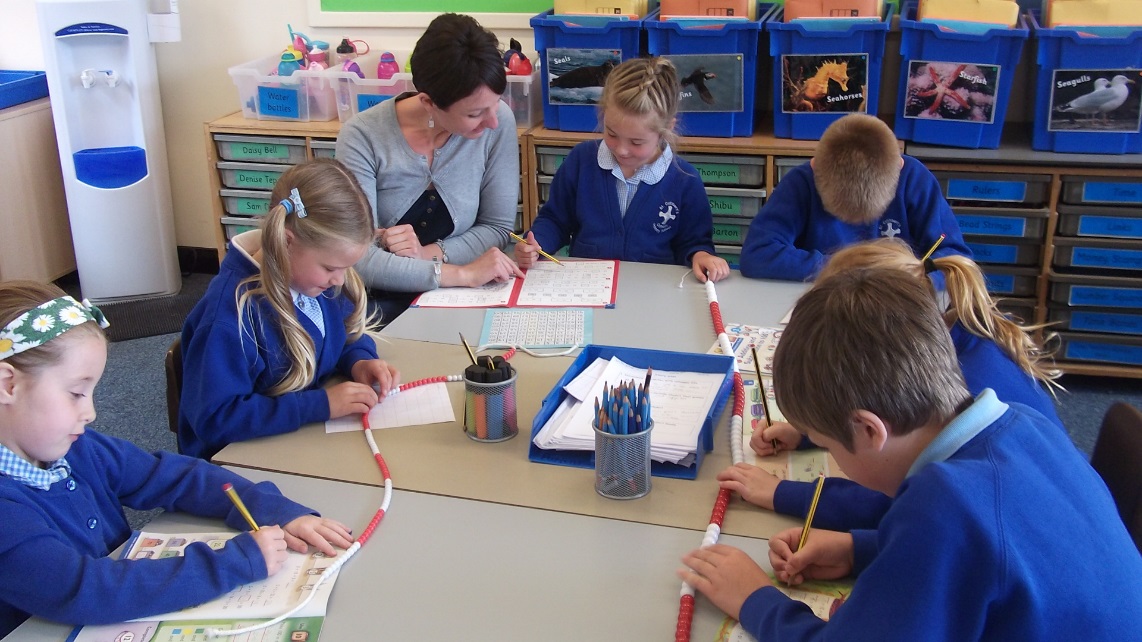 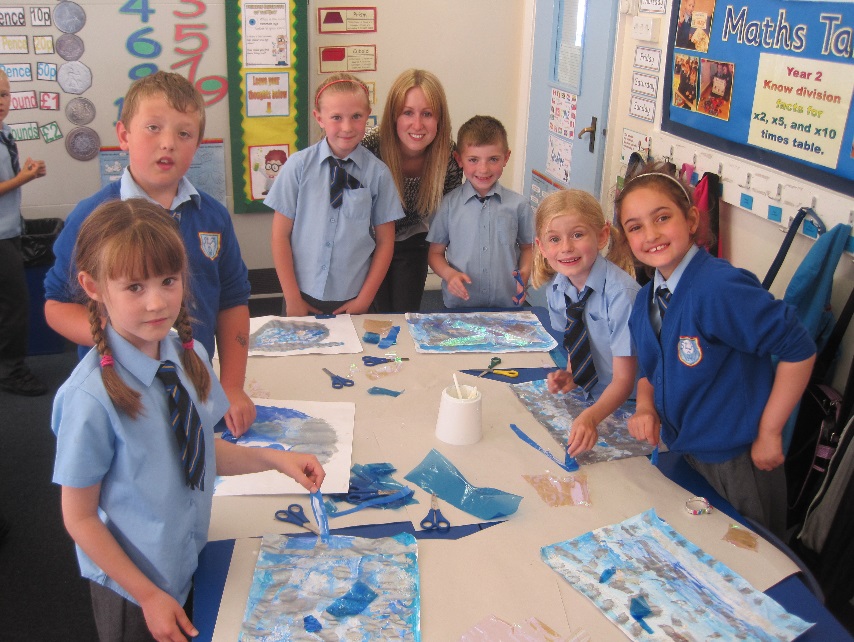 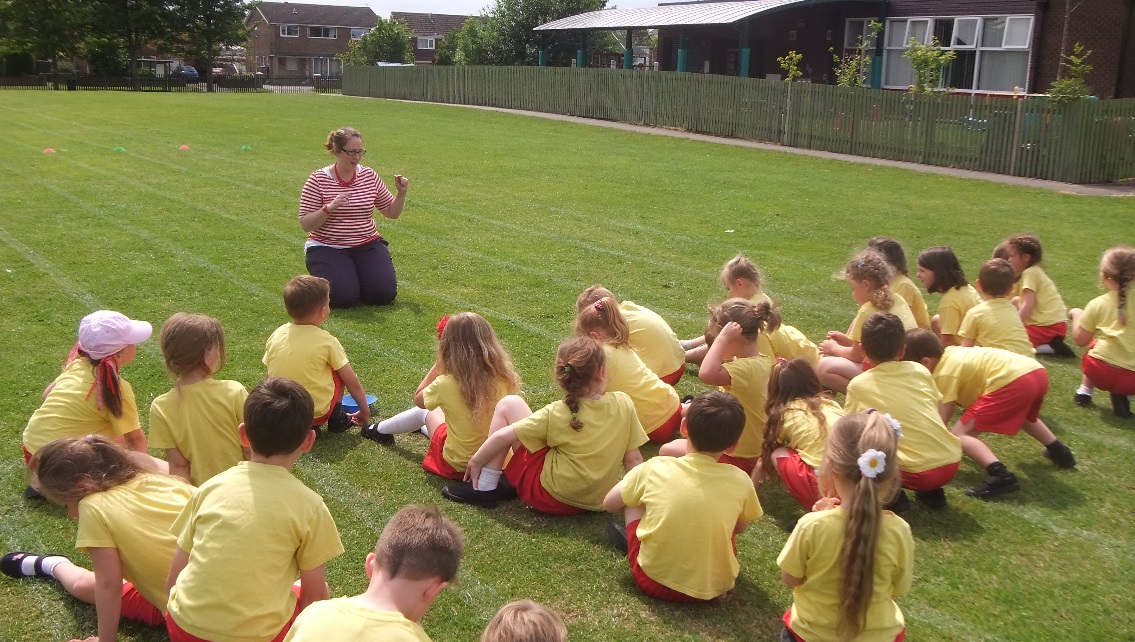 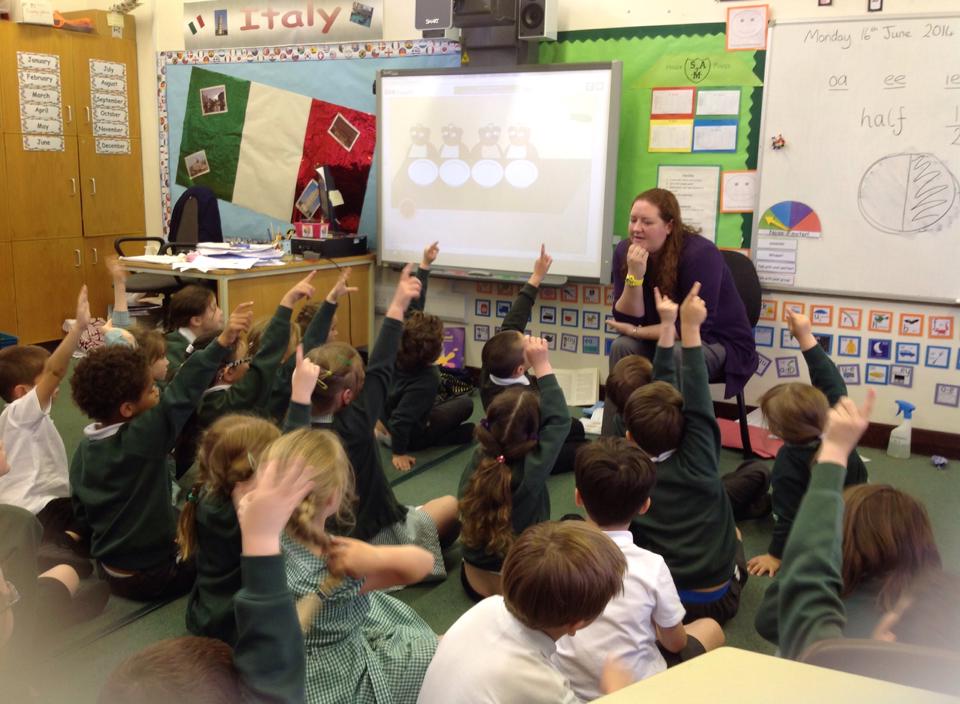 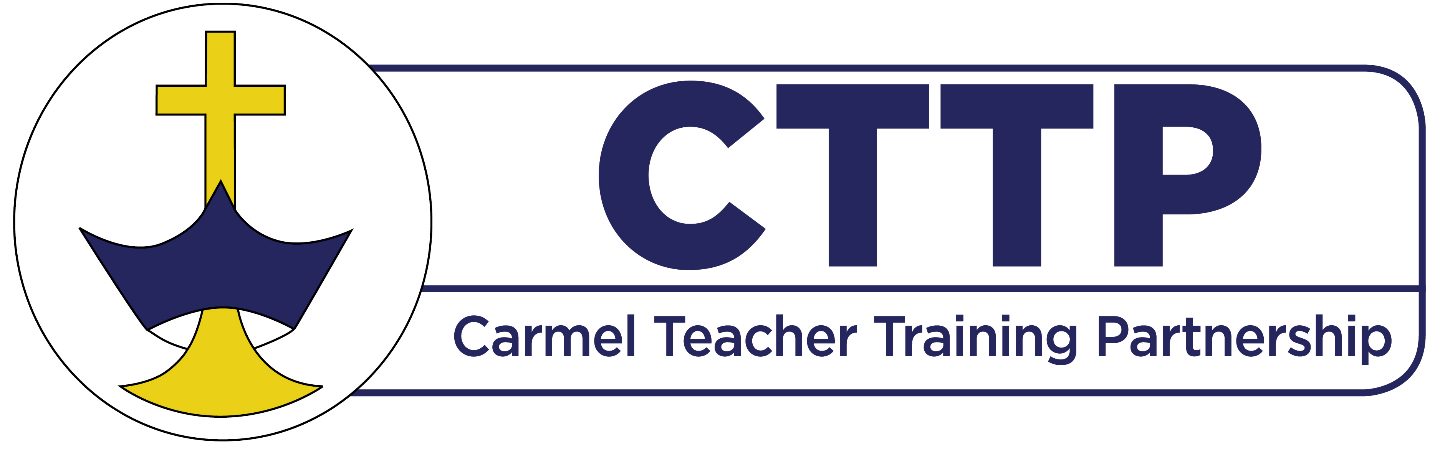 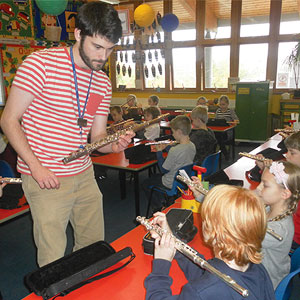 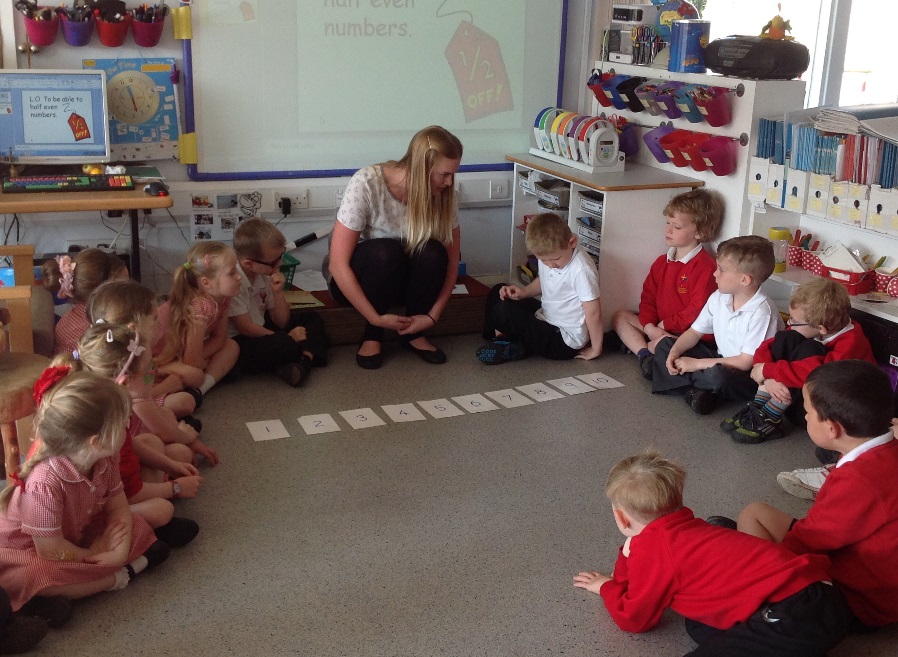 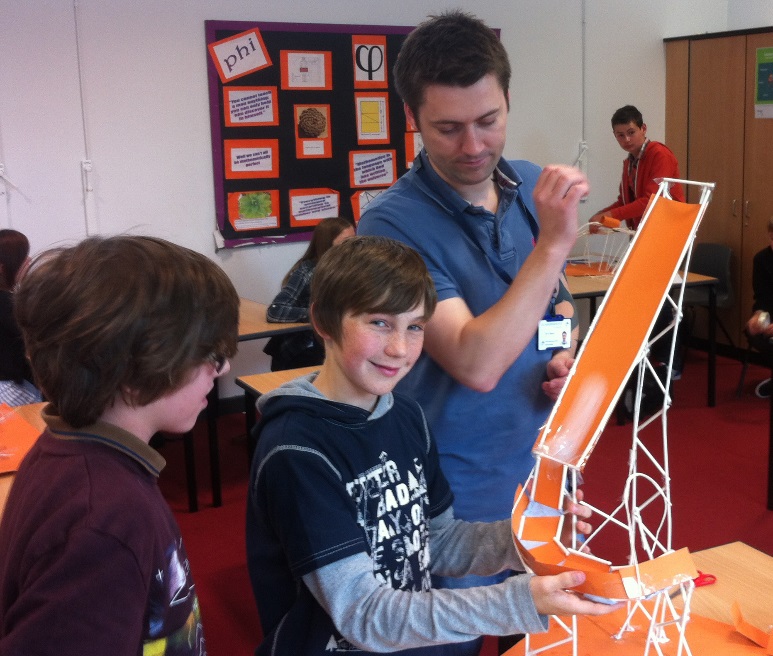 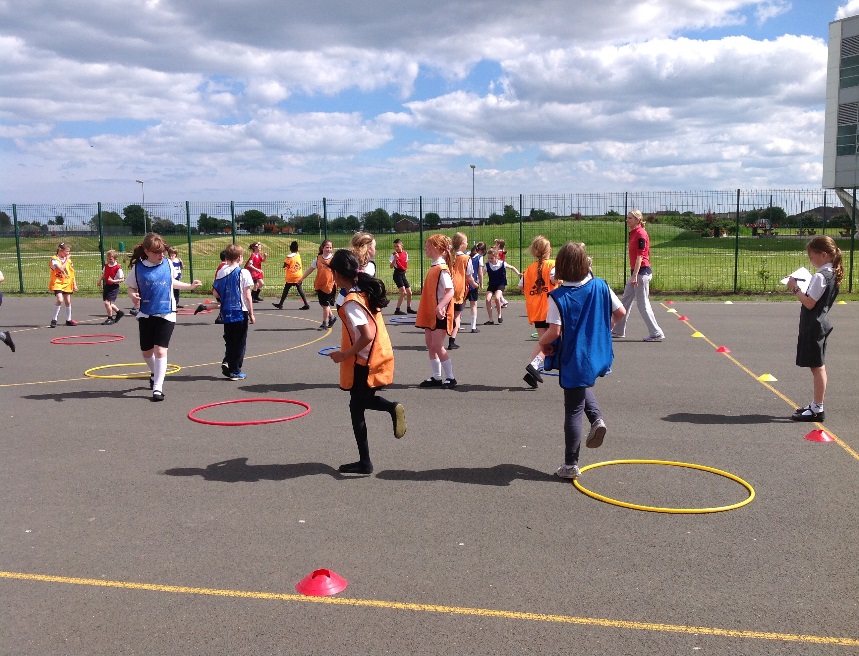 Primary Training 2023/24
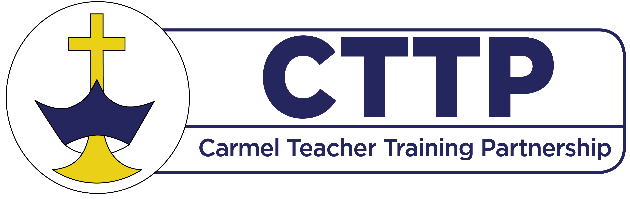 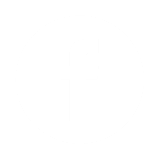 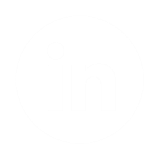 www.inspiringteachers.me
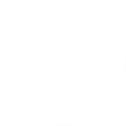 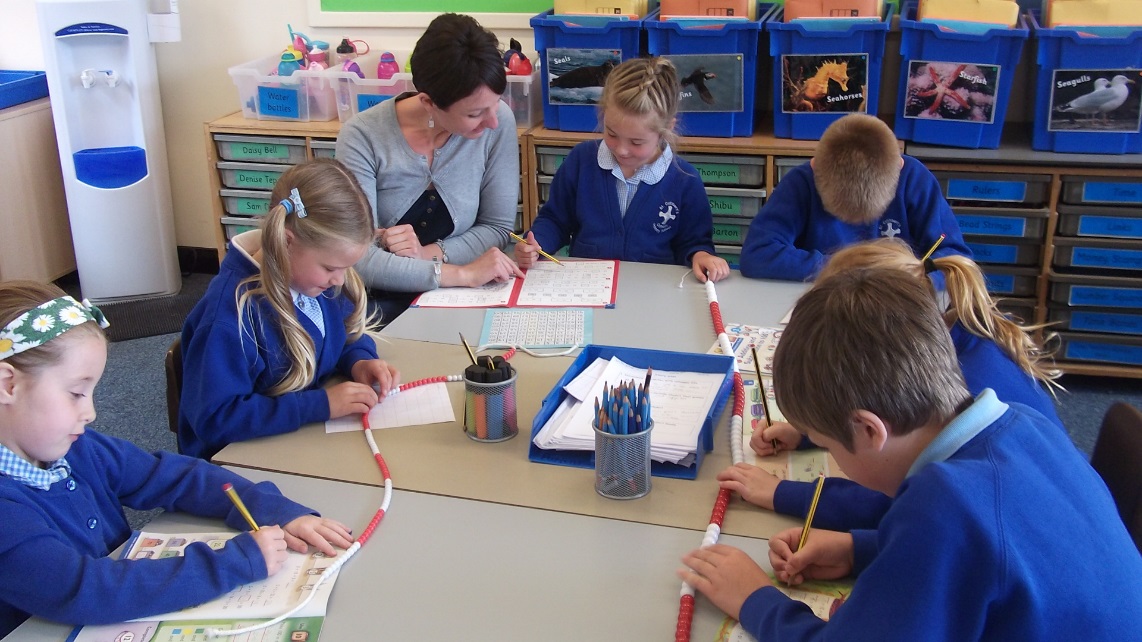 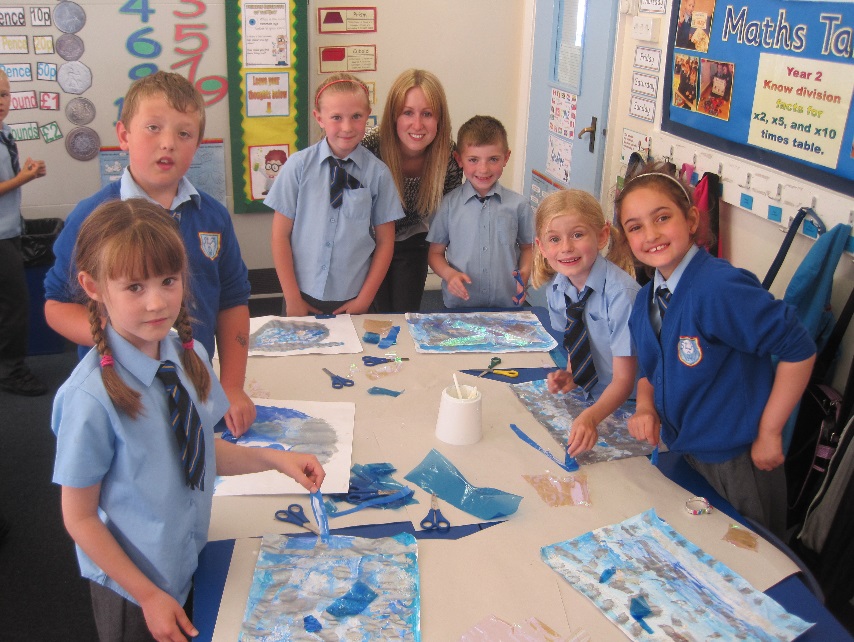 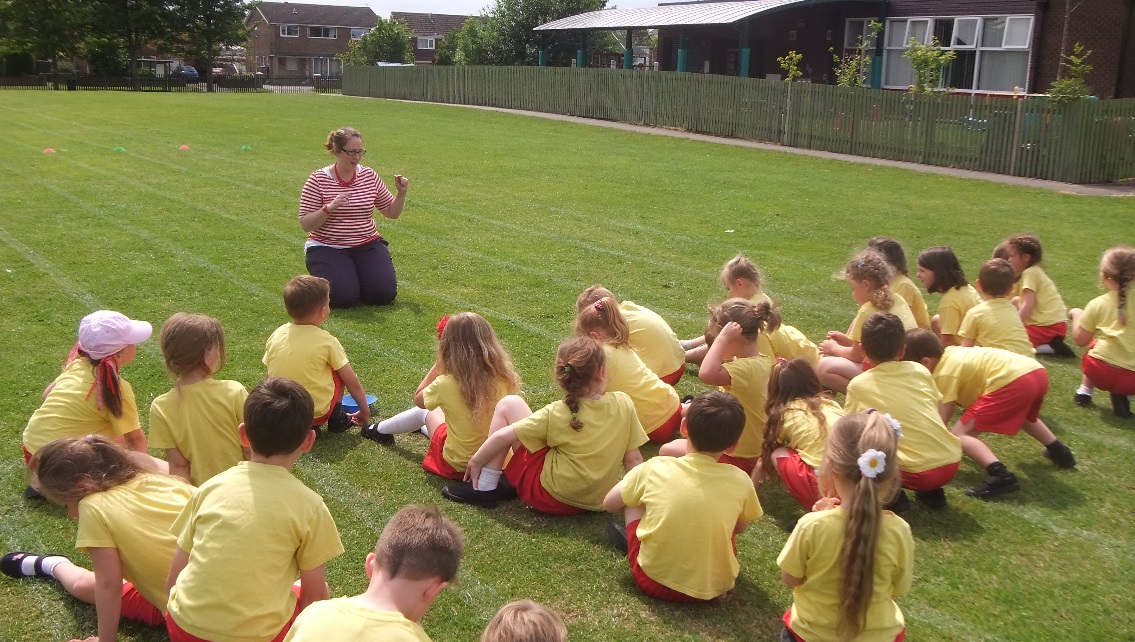 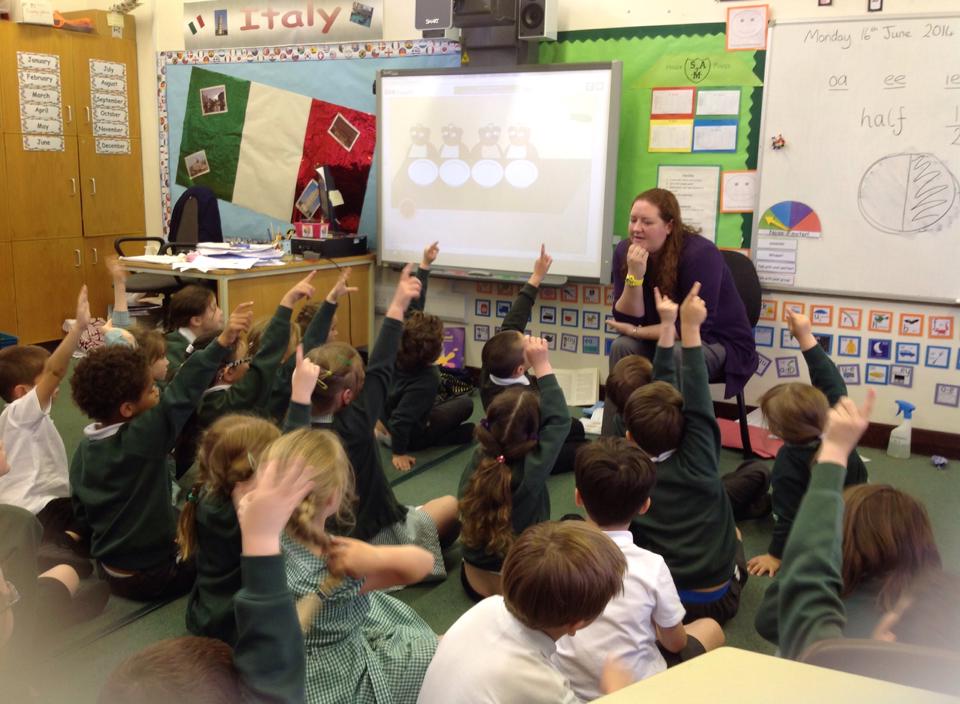 English Training
Carmel College

Brigit Kinsey
Friday 10th November
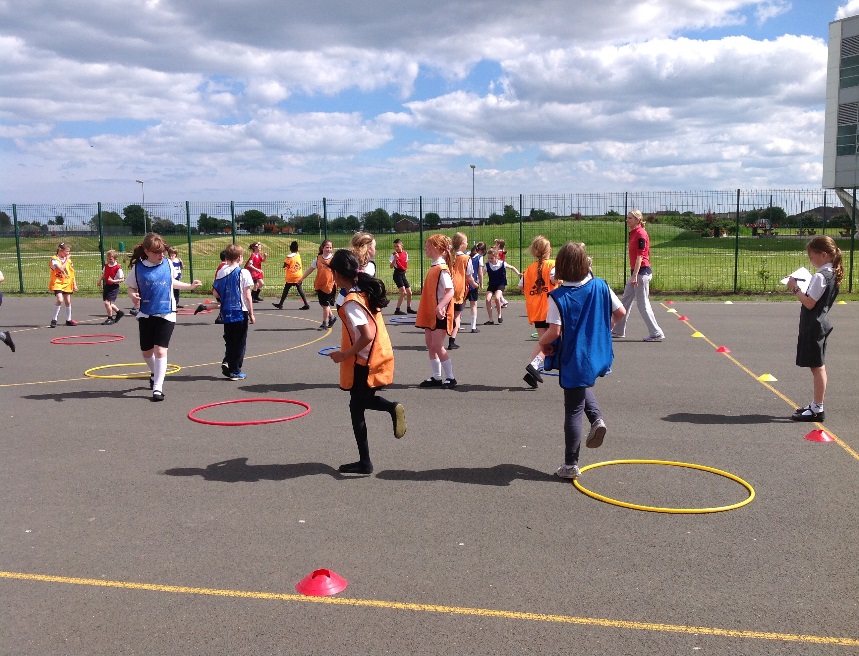 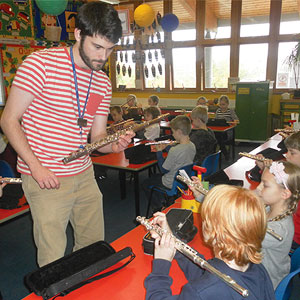 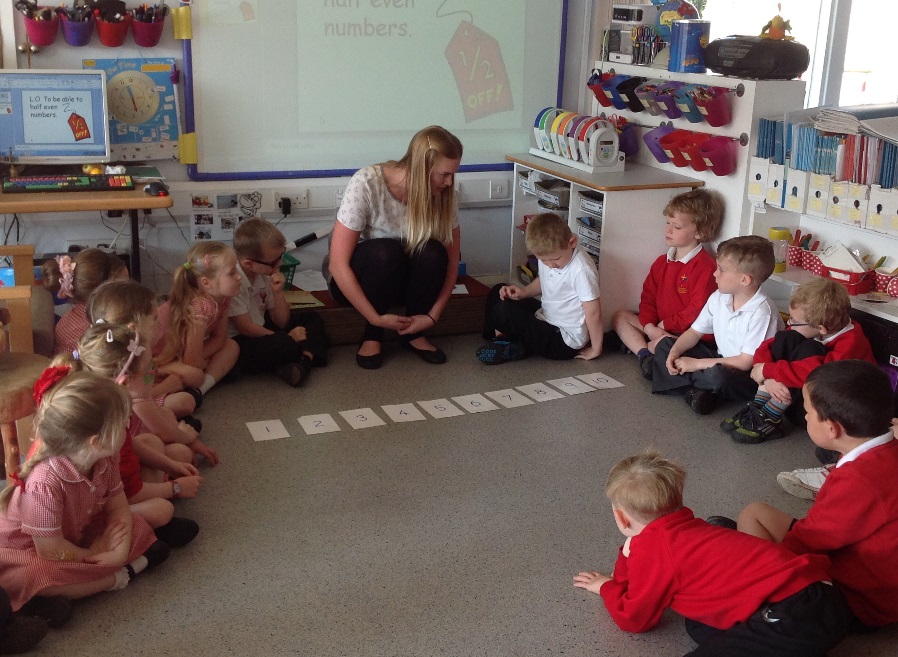 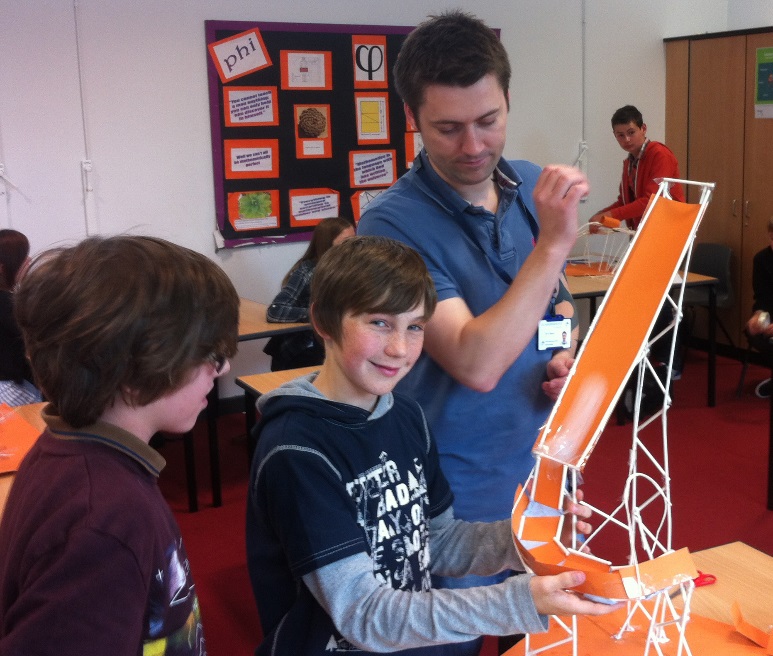 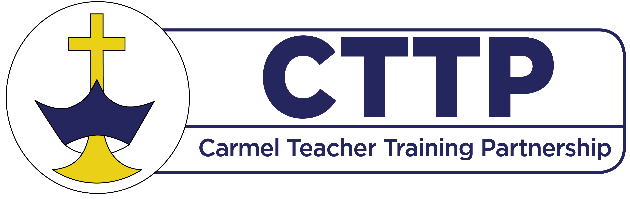 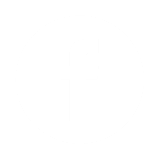 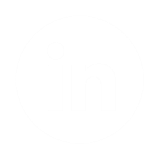 www.inspiringteachers.me
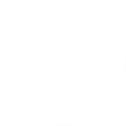 Today
Reading Revision

Writing
Outcomes and planning
Assessing and progress
Audience and purpose
Skills and modelling

Transcription
Spelling
Handwriting
Reading Revision
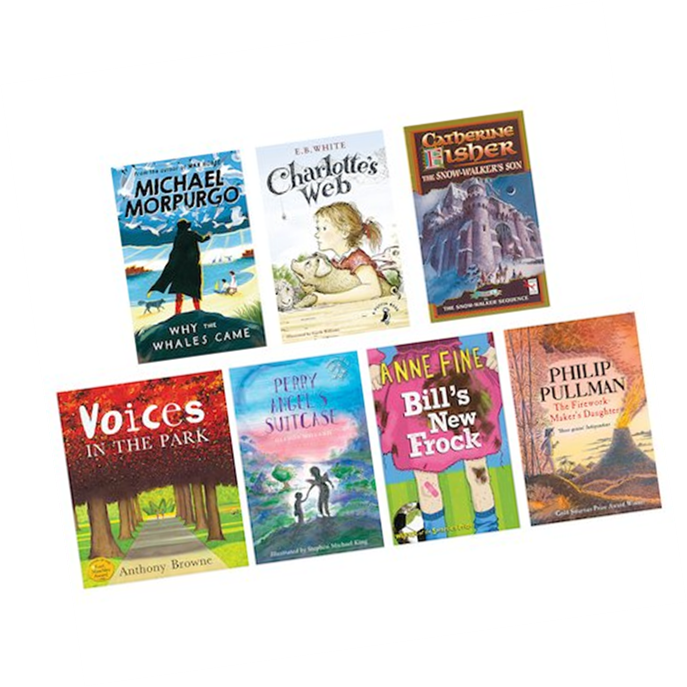 Choose texts
Subject lead/scheme
Topic
Reading objectives and writing outcomes
Genre or author
Resources available? 
Organise into timetable
Plan shared, guided and independent reading activities
Base on NC objectives
VIPERS/domain skills
Writing outcomes (WAGOLL)
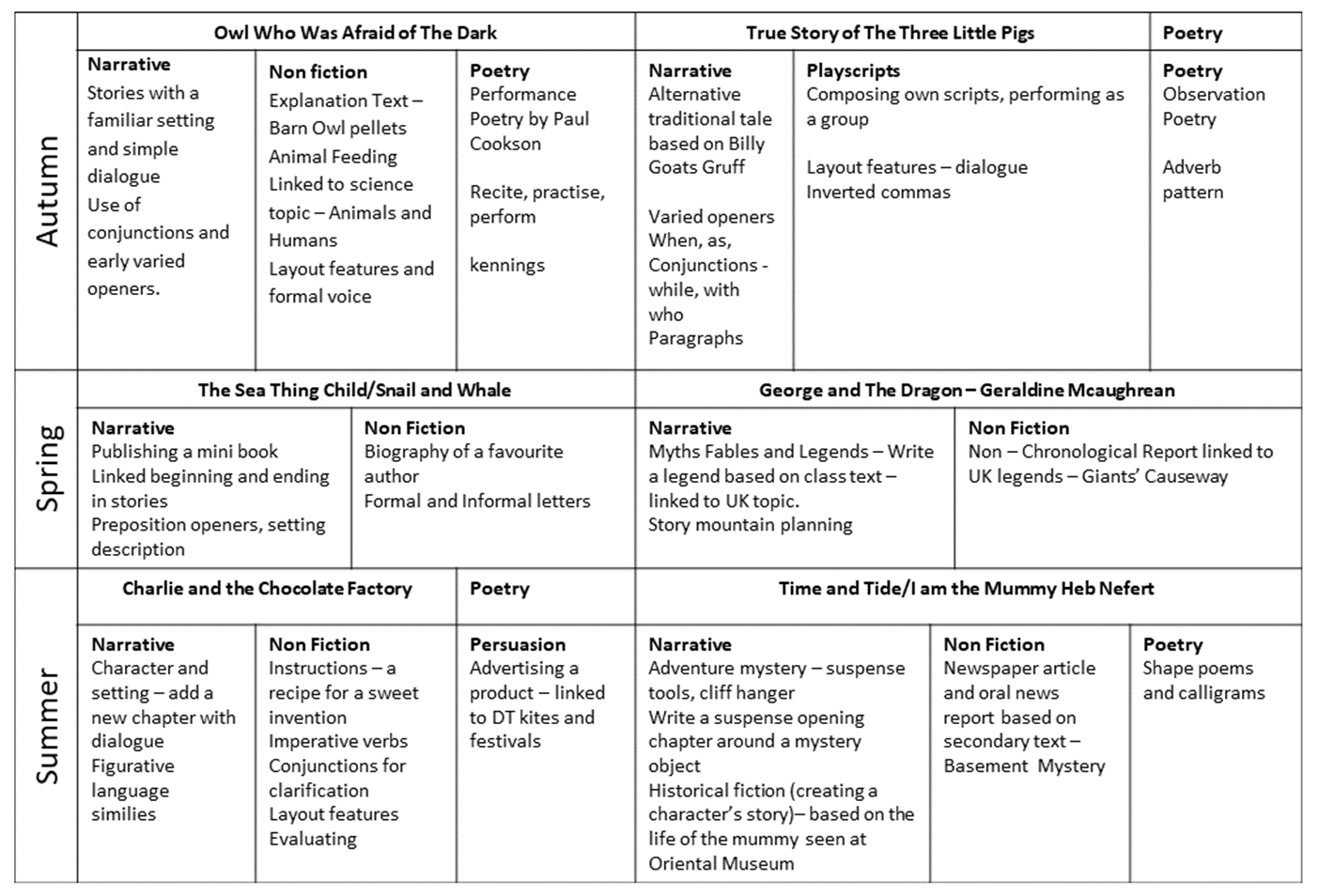 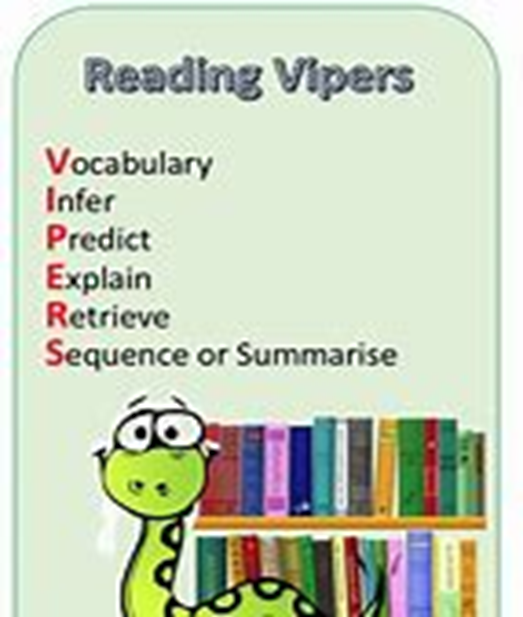 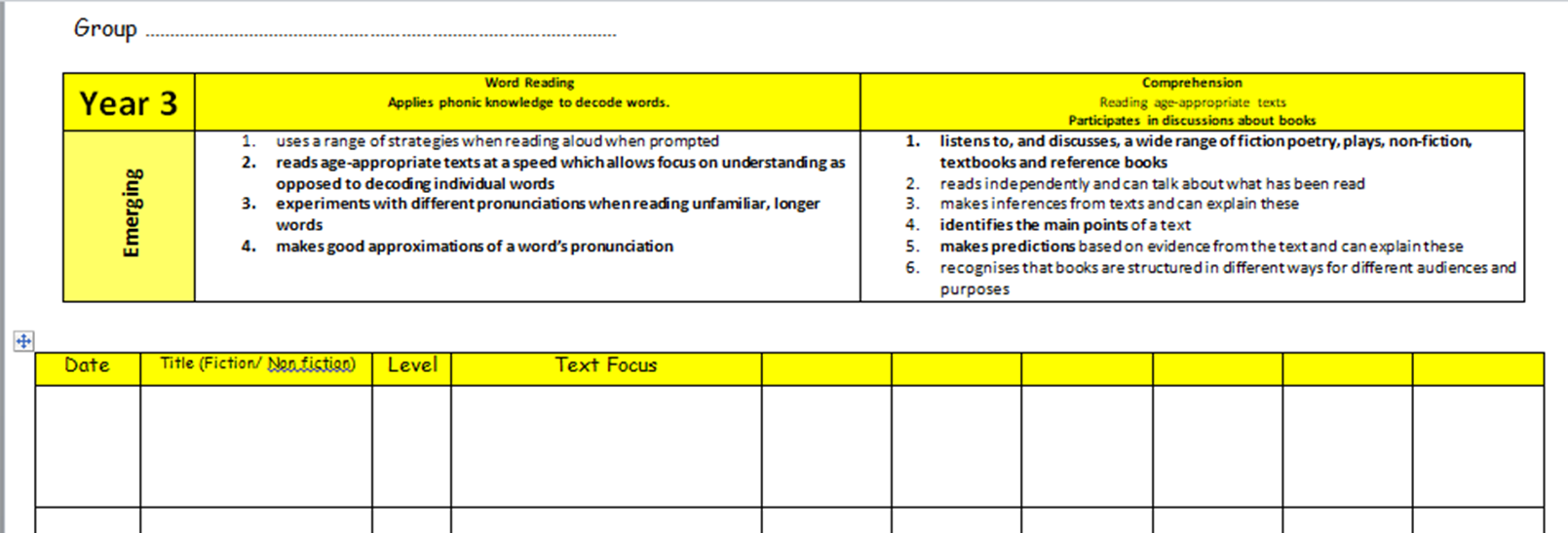 Short story with chapters (picture book for LA)

Compliments science topic

Lots of secondary texts and resources

Writing outcomes: Narrative - Overcoming fear bme,  Explanation - How do barn owls eat?
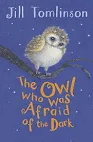 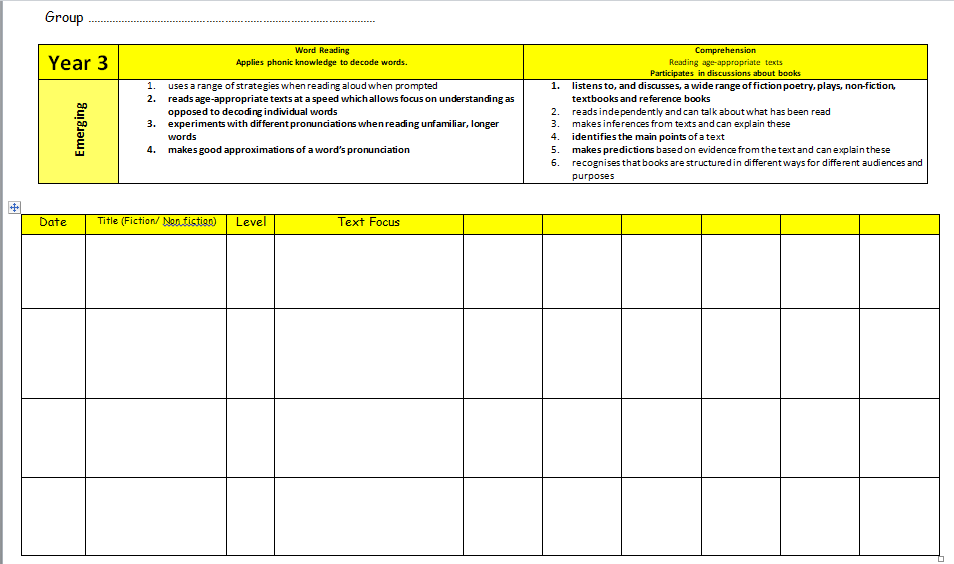 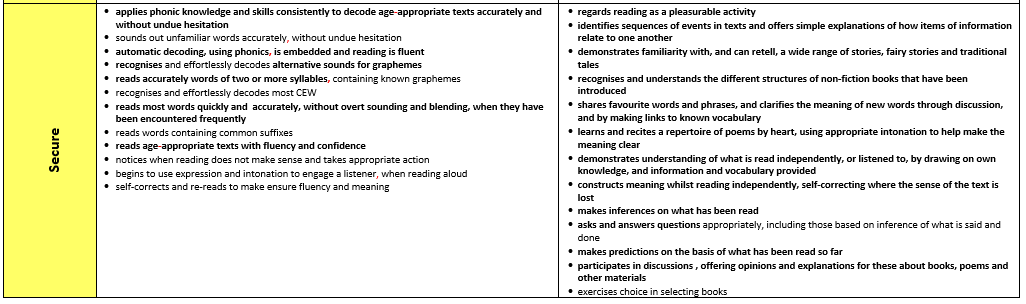 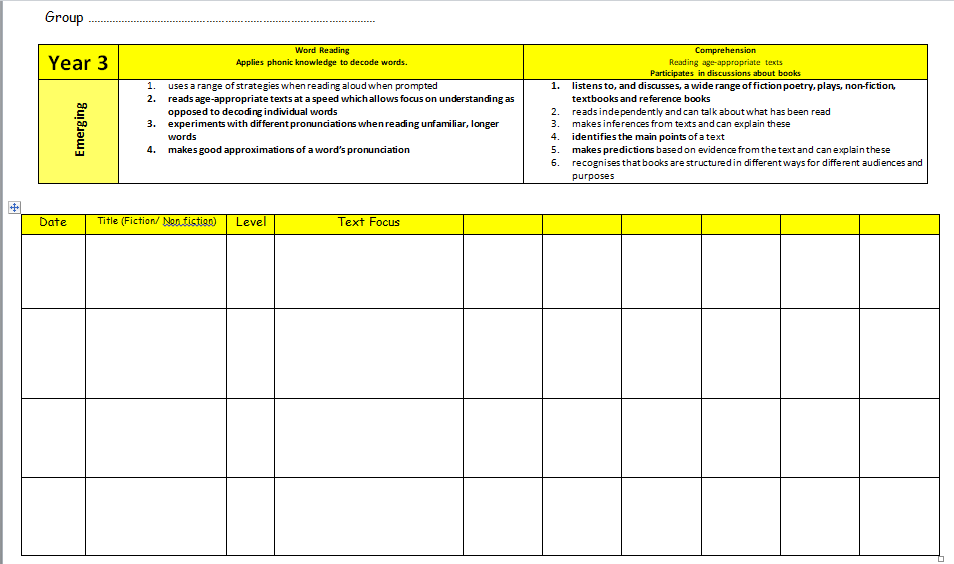 Before			During 			After
Make the point NF is essential – what would we be inc/changing layout, tense, sentence struc, V
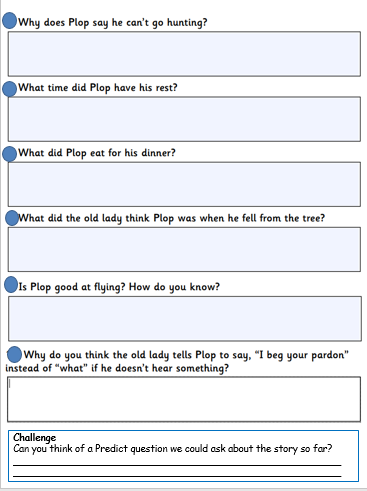 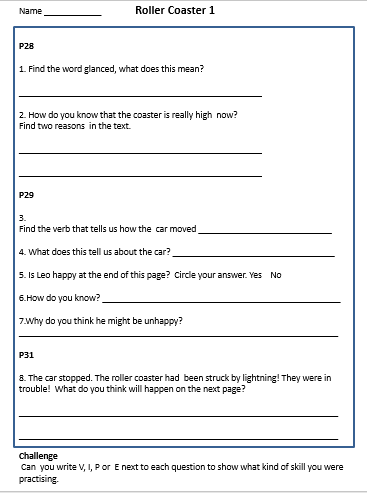 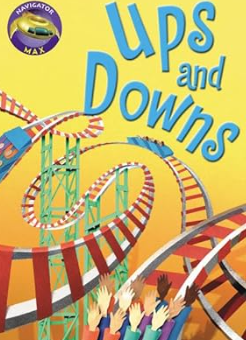 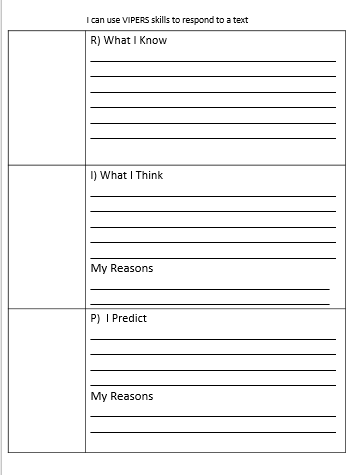 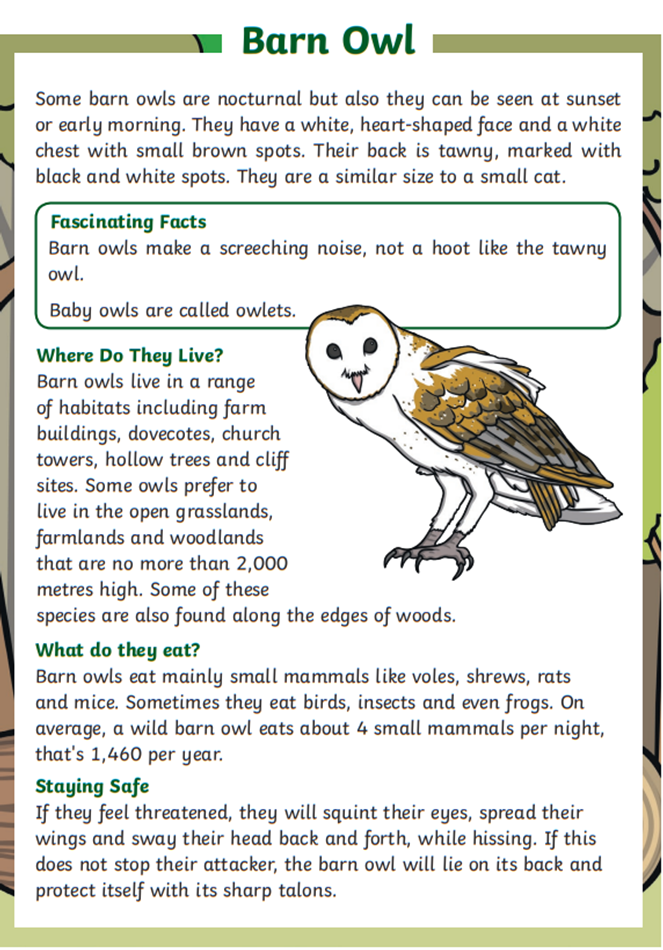 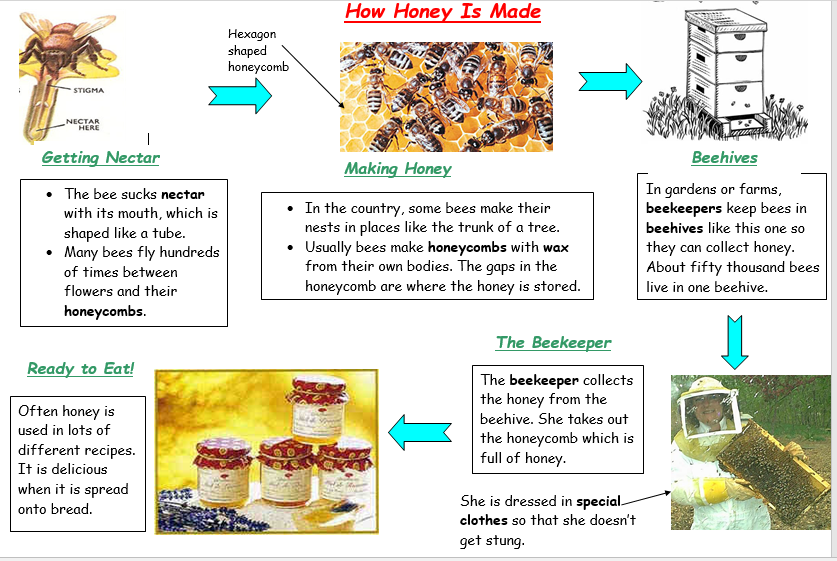 What type of writing?
What would we expect to learn?
Can you point to where we would find the answer to… 
Where do barn owls live?
What food does a barn owl eat?
What would they do if they felt threatened?
Why did you think that?
Subheadings!
Let’s check – children volunteer to read the sections/sentences that provide the answers – maybe give pairs a section each to read and retrieve or summarise.
Identify technical V in their section.
Now – read the first paragraph yourselves – any V you don’t know. Clarify meaning of V (remind what is a paragraph if needed) What subheading would we give the first paragraph – summarise main points. Would you split the paragraph?
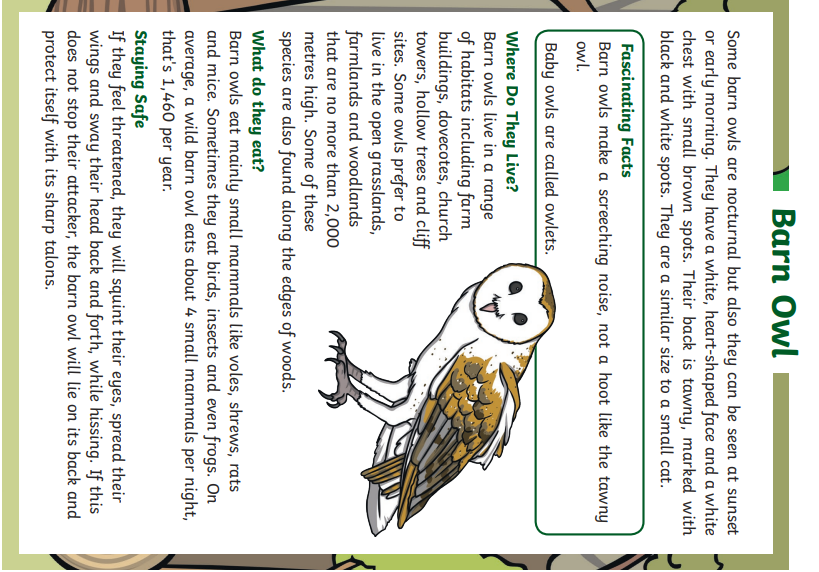 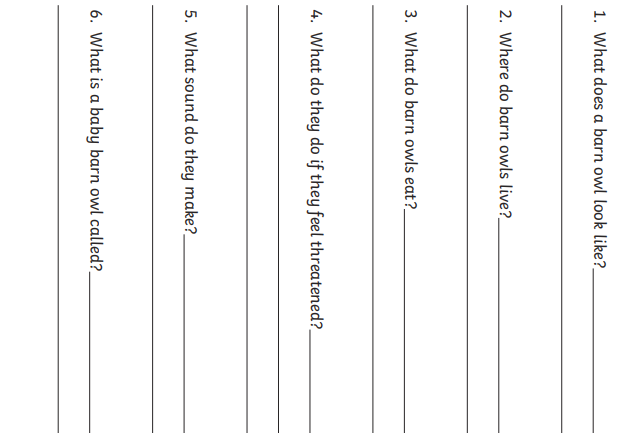 Writing
Daily Lessons
Writing is an amazingly complex activity. The writer has to deal with many skills simultaneously:

thinking what to write about
selecting appropriate content, supporting information and detail
linking it all together
layout of the text
grammar
spelling
punctuation
letter formation and legibility

Even skilled and talented writers find it challenging to control all these aspects simultaneously.
Break it down!
Choosing writing outcomes………..
Ask what we know already? discuss
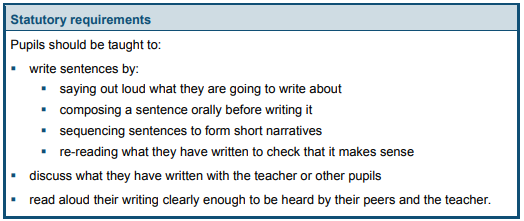 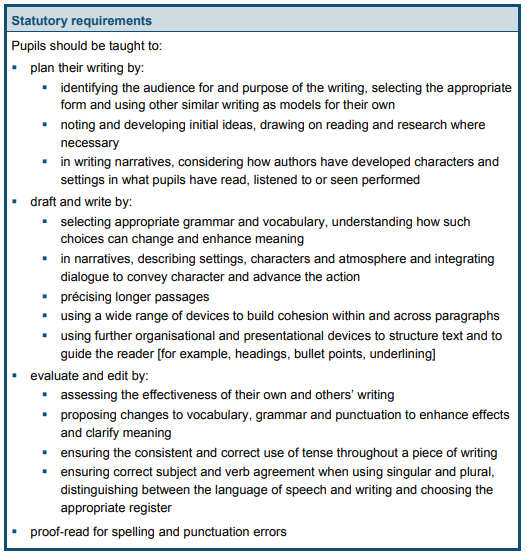 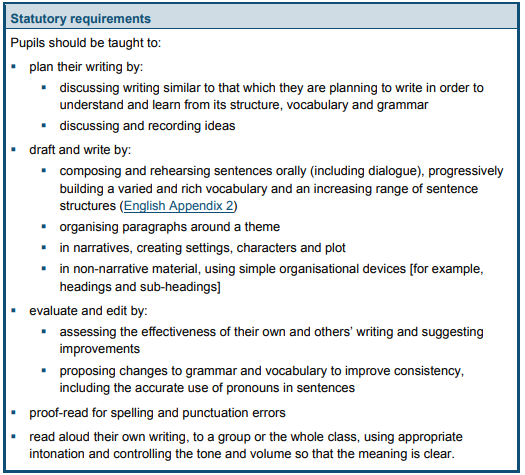 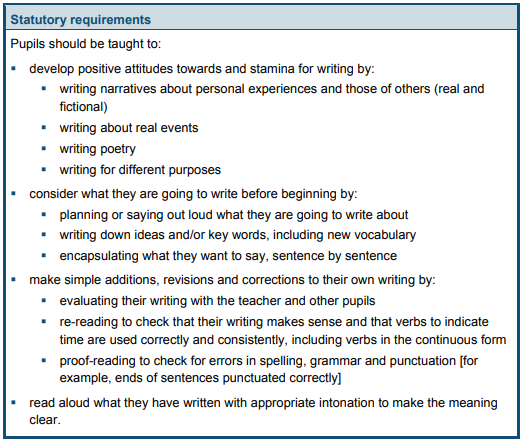 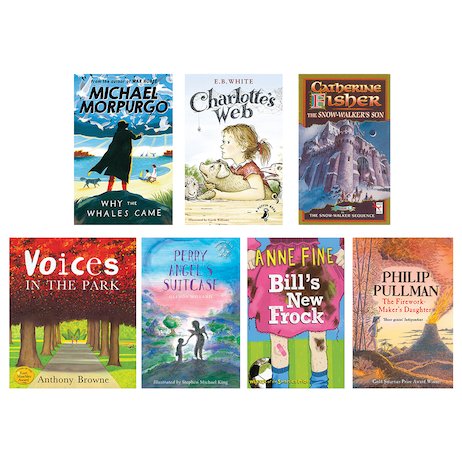 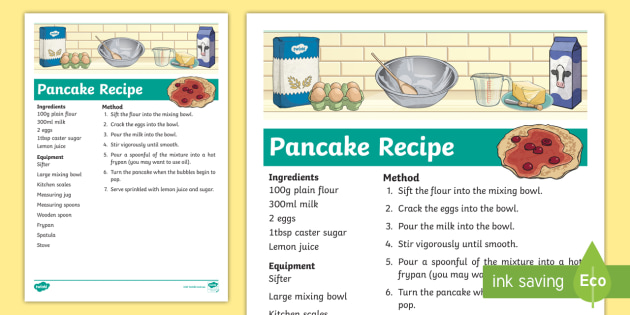 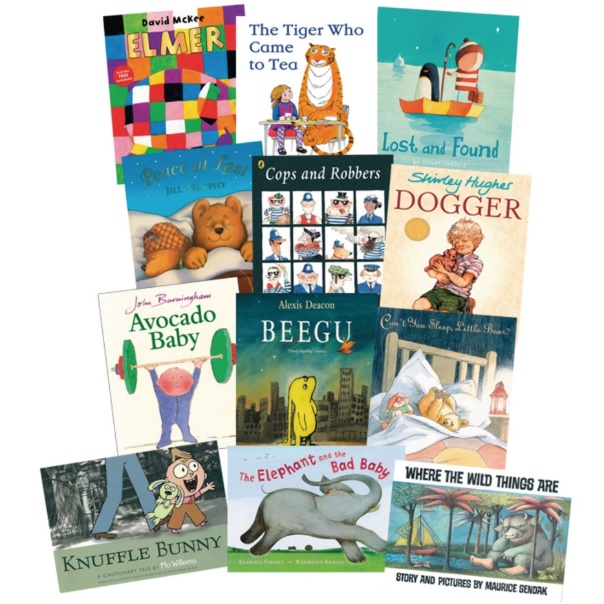 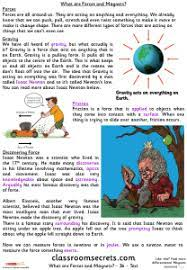 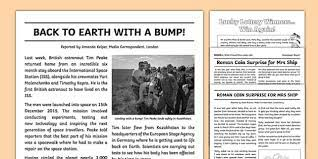 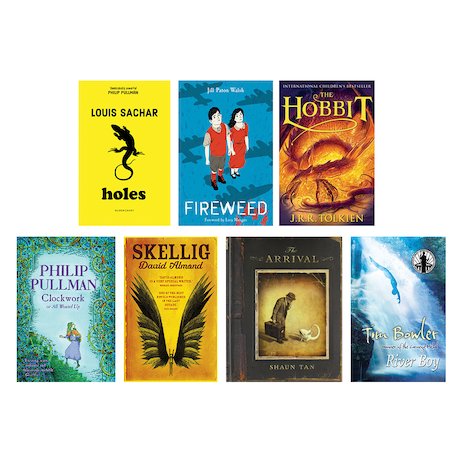 Read as writers – our reading need to feed inti
The writing outcome
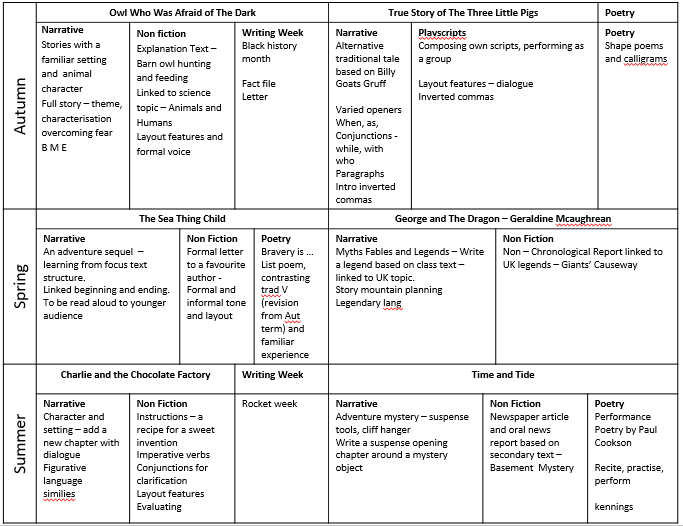 Assessment and Planning materials in practice –  Writing
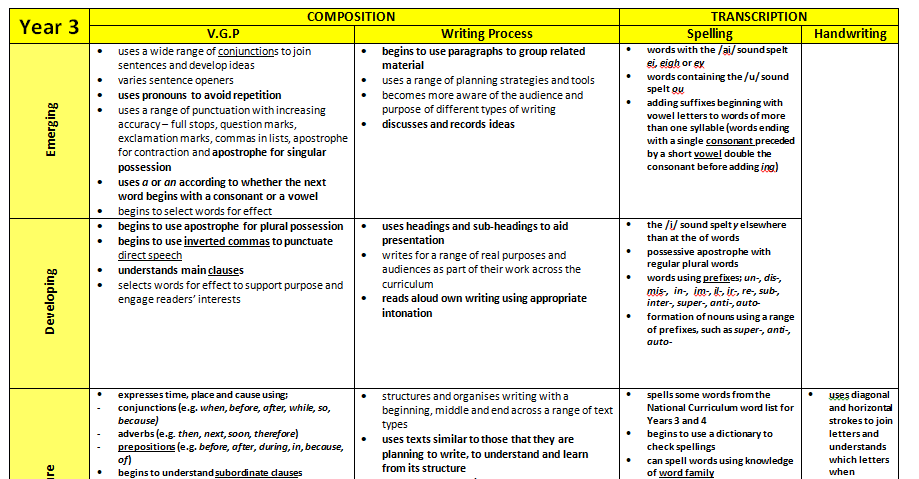 Maybe add in Pie Corbett here too.
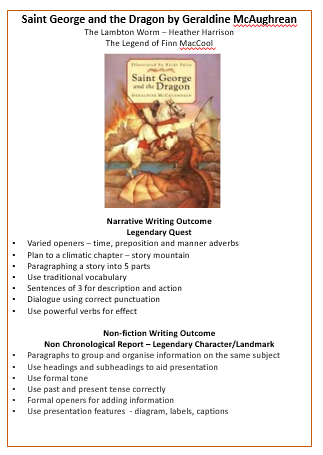 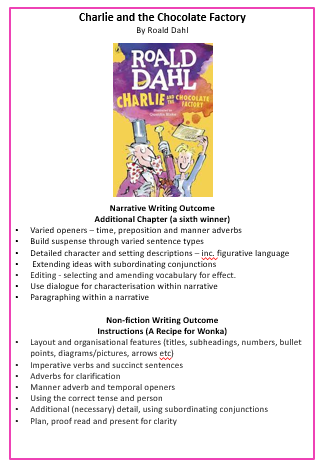 Can you see the links between the skills within the planning and the NC progression document?


Note – narrative FIRST!
Short Term Planning (Daily Lessons)
Will be part of a unit: Fiction/non fiction/poetry (from medium term plan)
Each unit will last 2 or 3 weeks (occasionally more – less for poetry maybe)
Builds skills through a lesson and across a series of lesson (practice)
Must have clear objectives and outcomes (the purpose of the lesson and learning)
Must have success criteria (what the children need to do to be successful )
Learning may be scaffolded (set them up for success).
Differentiated activities for different ability groups.
Remember – You are the best resource……you need to model/guide/support their learning.
Marking or feedback must be prompt, to the point and contain achievable targets.
Feedback must match the teaching and learning (non-negotiables)
Give a flip
Assess a piece of writing
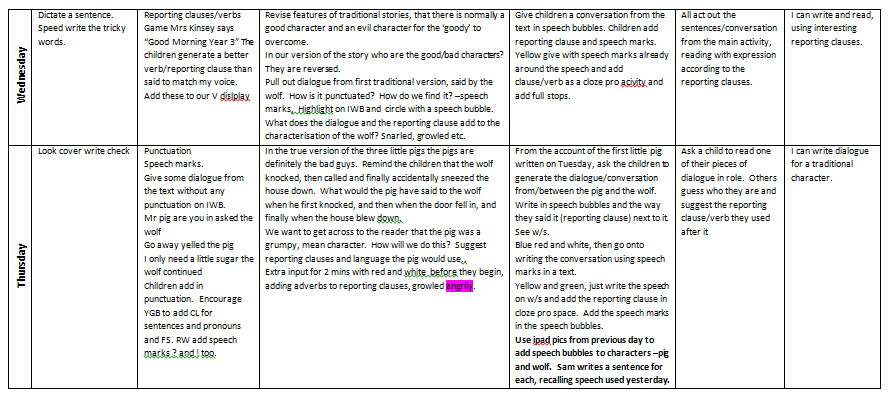 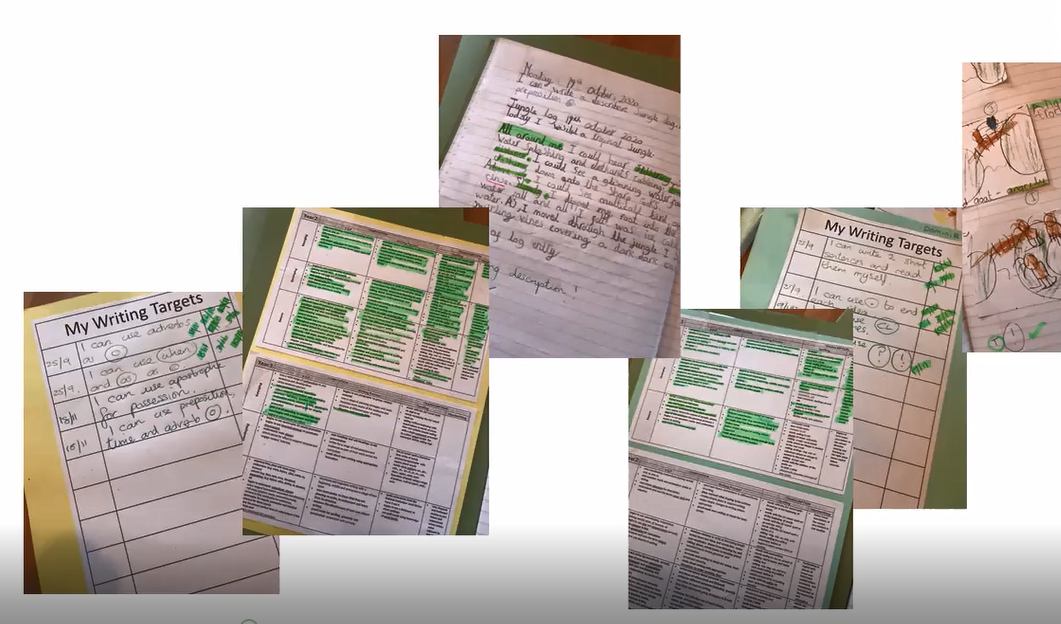 Read as writers
Write as readers
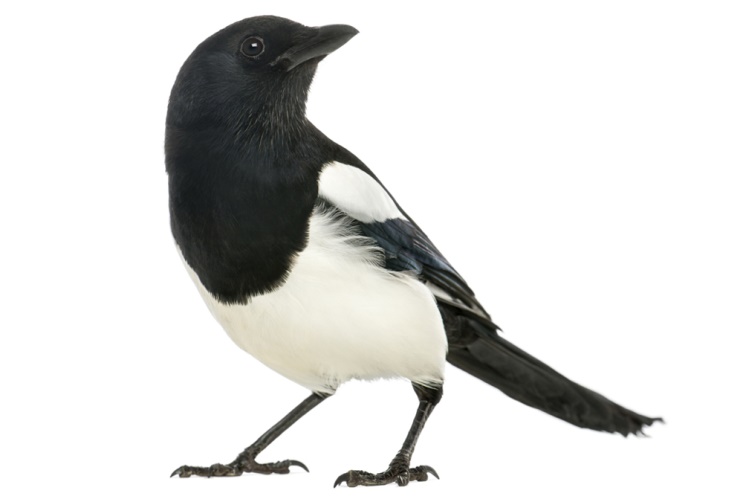 Choosing a good text is key!
Audience and PurposeWhy and who for?
Audience and PurposeWhy and who for?
Giving Purpose to children’s writing from the start! – Why and Who?
Publish it
Share it
Display it
Post it
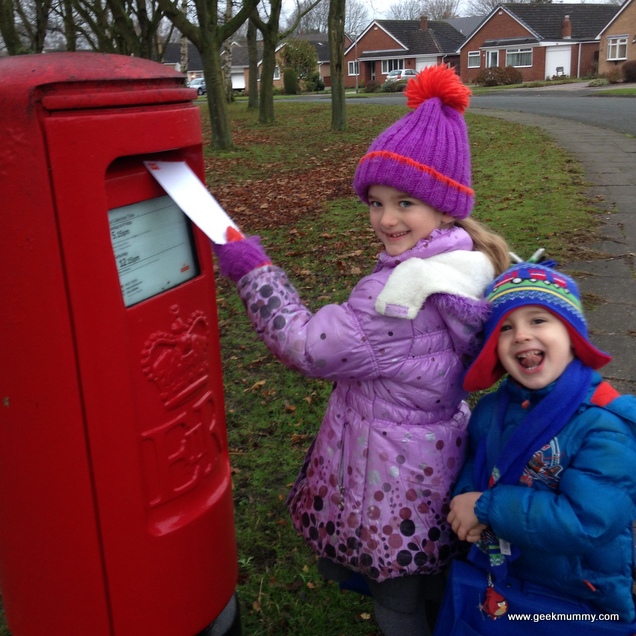 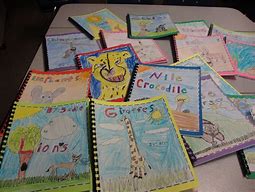 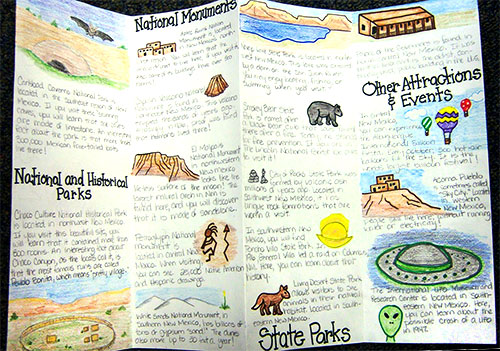 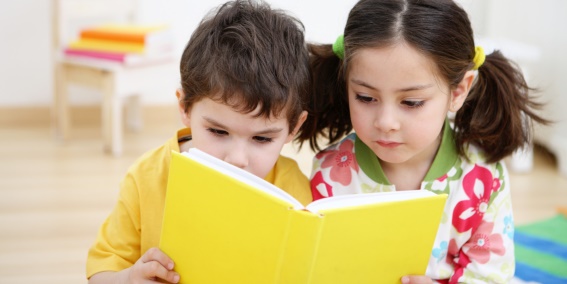 Purpose – going that bit further to inspire
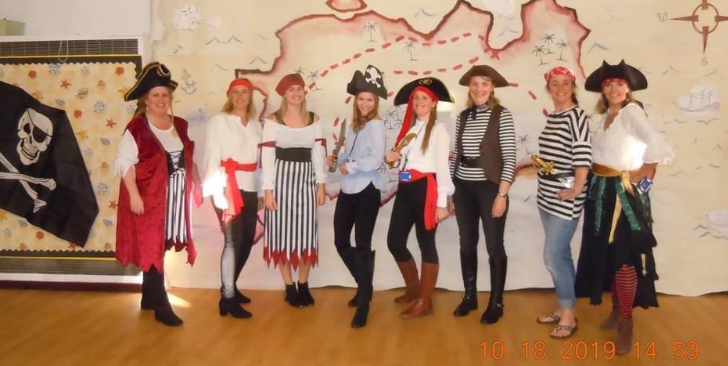 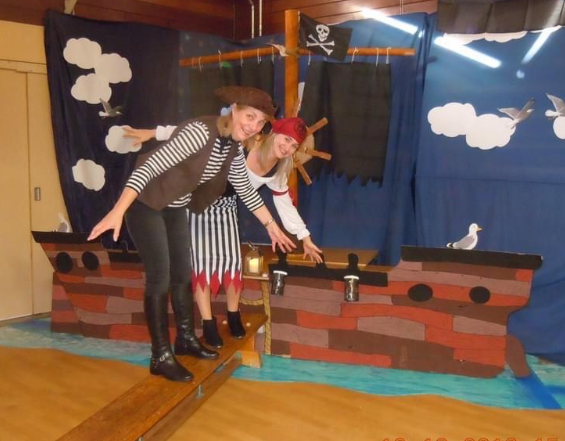 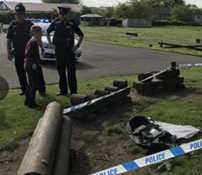 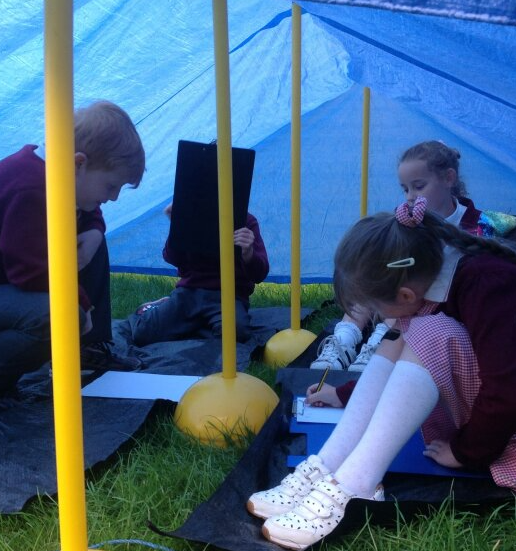 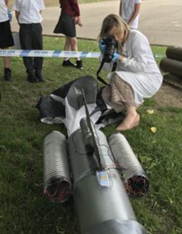 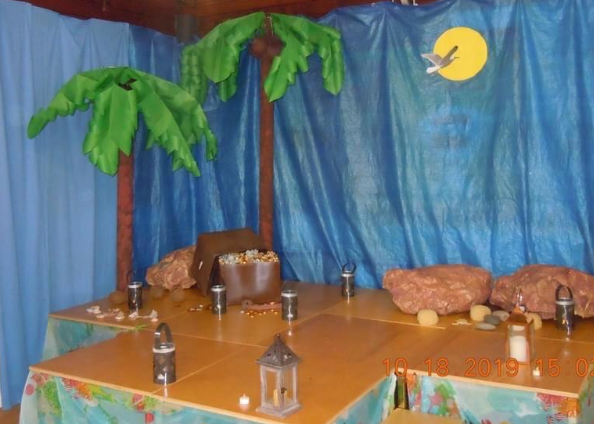 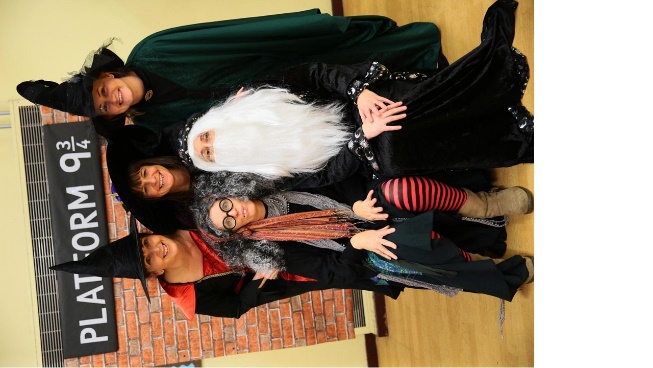 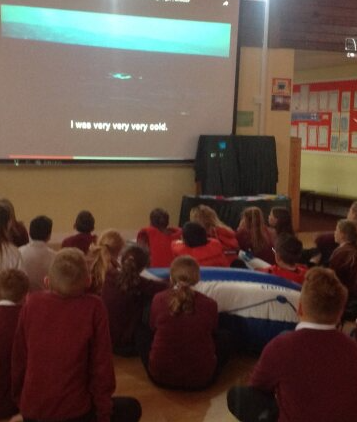 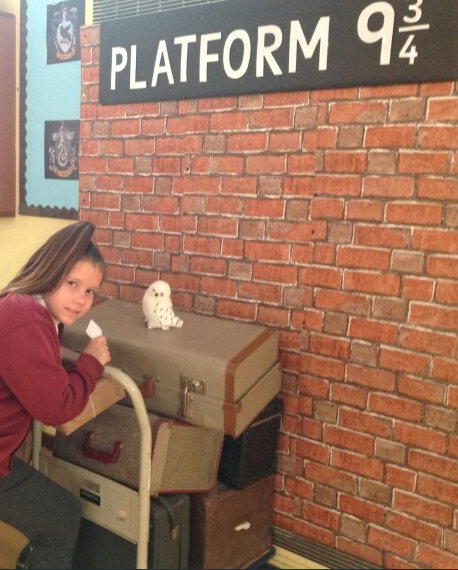 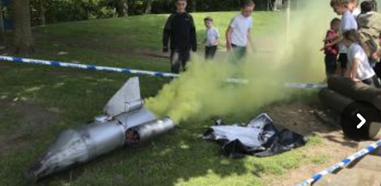 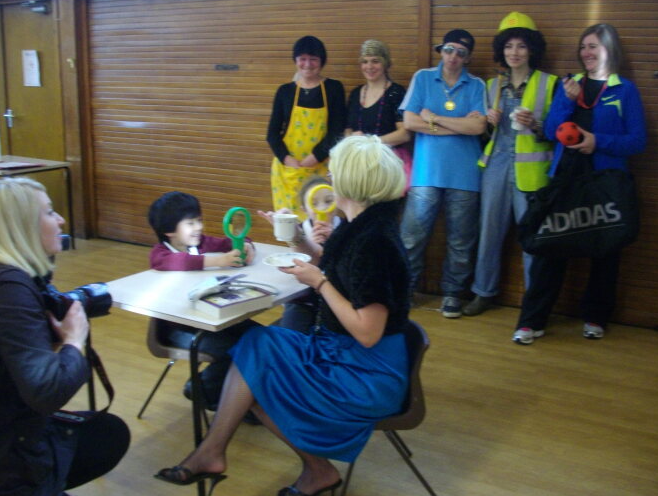 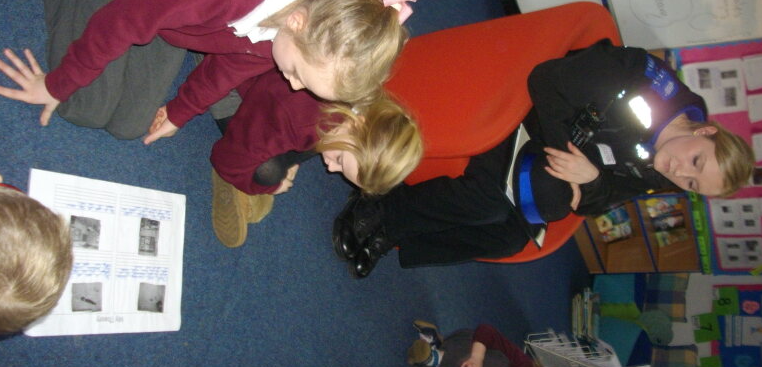 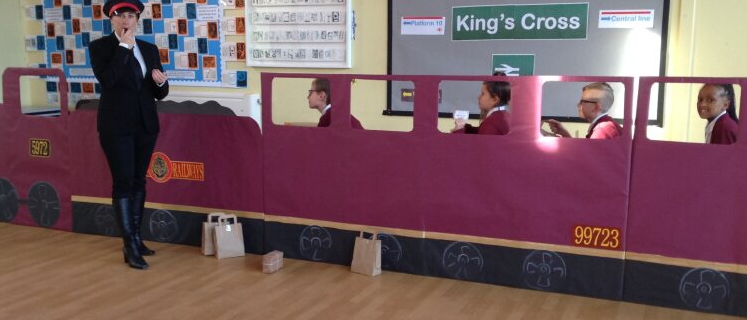 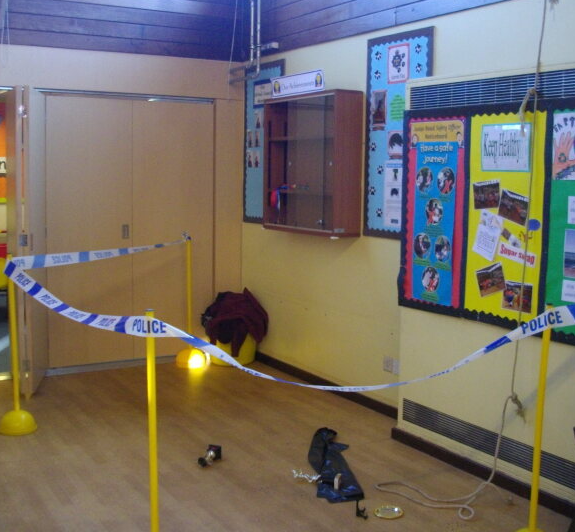 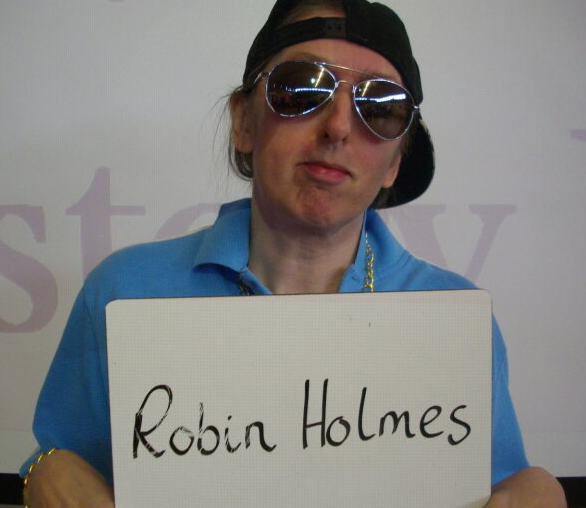 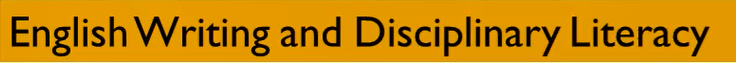 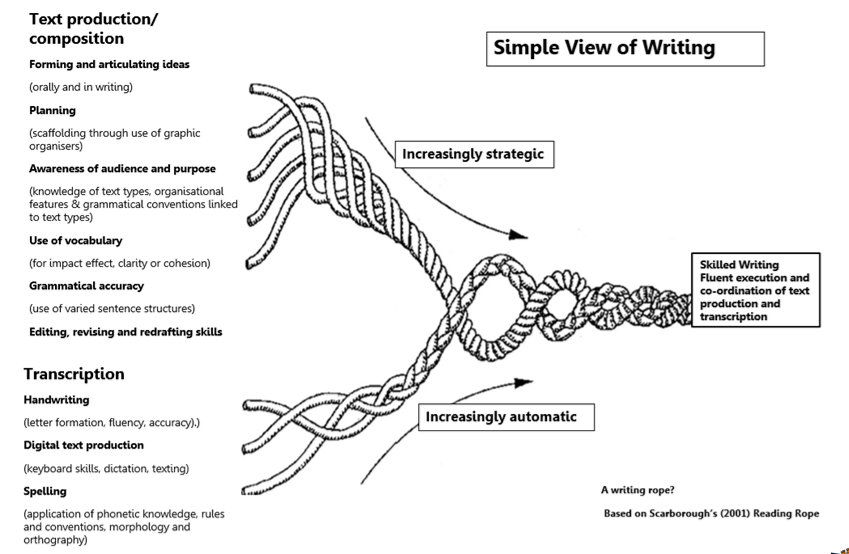 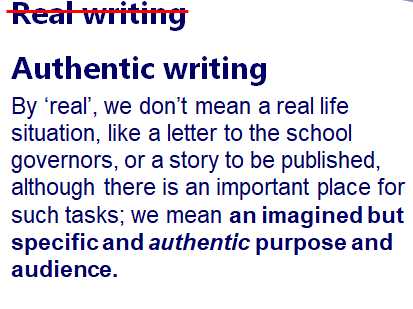 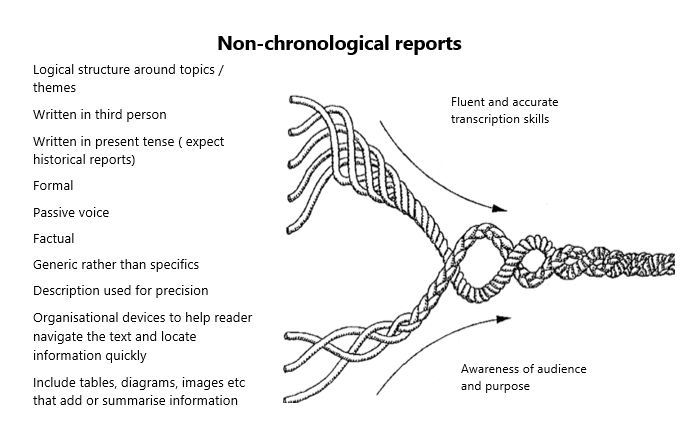 Task – choose a text type. What features would you expect
Read as writers
Write as readers
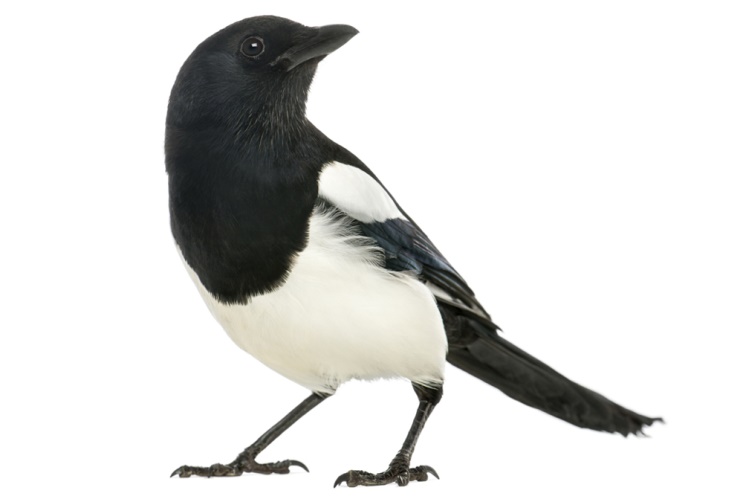 Analyse/respond a text first! WAGOLL
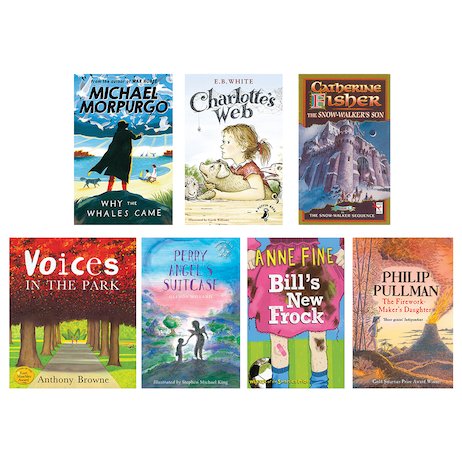 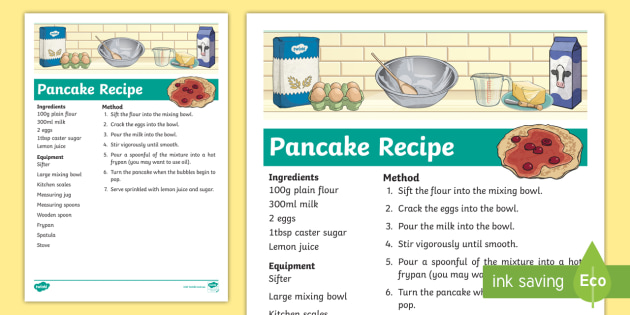 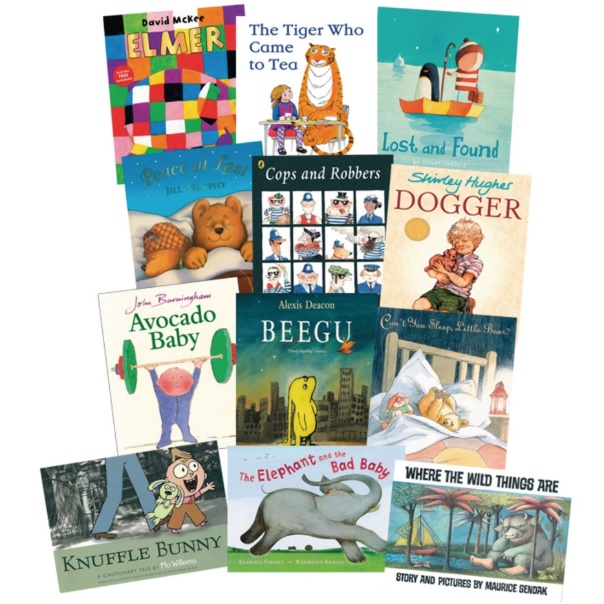 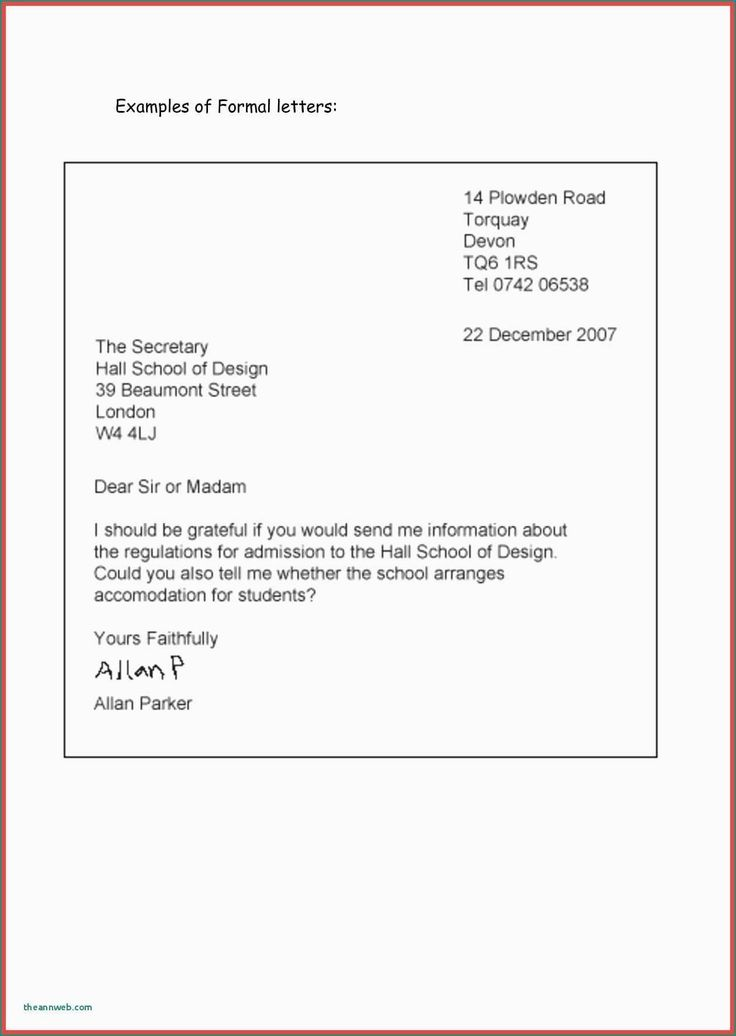 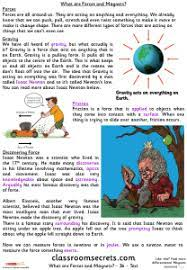 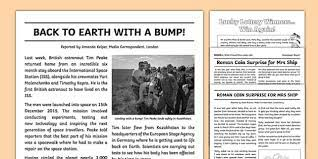 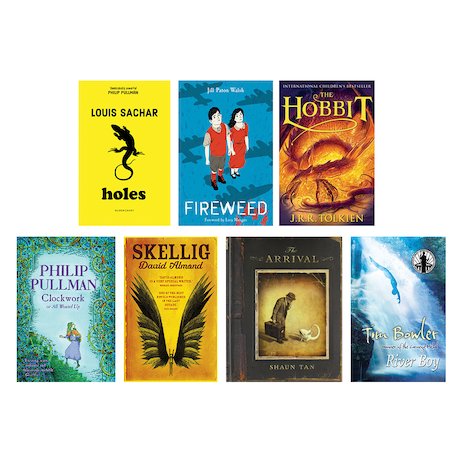 Giving them the opp to identify what makes a good one successful – sc in practice
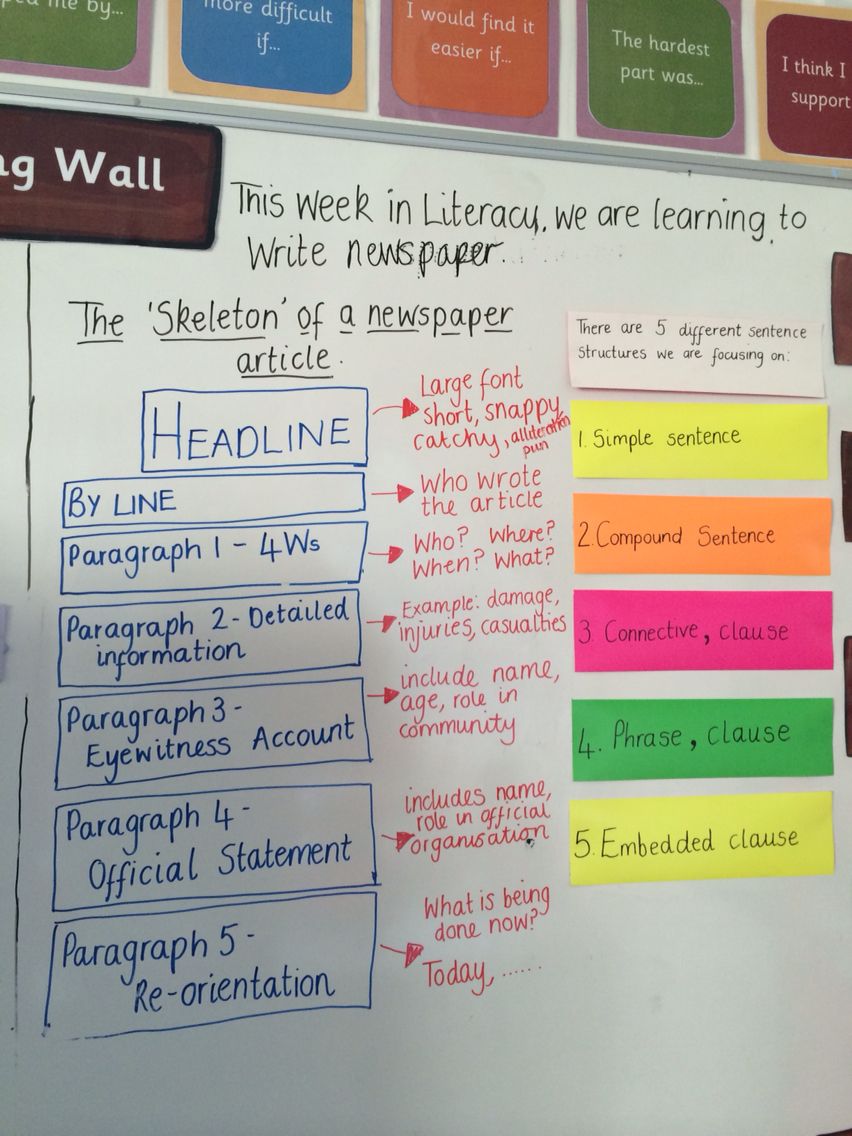 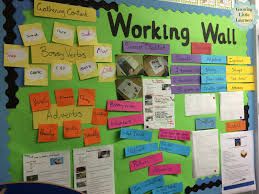 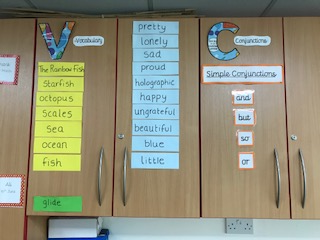 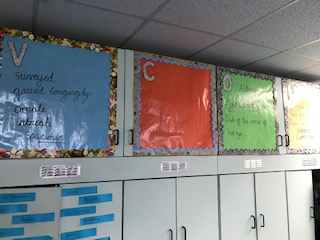 Same for narrative – maybe give a text
VCOP – working Display to teach VGP and improve Writing
Vocabulary – New words, effective words
Pull out words and phrases from the text that work really well – display, sort into N, V, A
Give a passage and ask children to change or add the V from the display

Conjunctions – ways of adding detail and extending ideas
Build these up according to the order you want to teach them (and, then, but, because etc_
Identify their use in texts in reading sessions, get children to practise extending sentences.

Openers – ways of starting sentences
Identify how these are used in reading and display them
Group them. Great for identifying adverbs – how, when, where etc.
Uplevel sentences by adding/changing the first word

Punctuation 
Like conjunctions, build the bank as you teach/discover it.
Select the target punctuation to work on that day
Make up actions for each
Correct a teacher’s/puppet’s/piece of work
MAKE A SENTENCE –  USE IT TO EDIT - JUMPSTART GRAMMAR
The wolf banged at the door.
Let’s practise uplevelling/make a sentence

Add a word V
Add an O
Extend with a C
Change a word
Add a simile
Alliterate
Add parenthesis
gingerly
while
crept
Jumpstart Grammar – so many! 
Make drills or games that match the class text/outcome.
Here’s a piece of text. What would you want to pull out for the children’s writing?What would you be putting on your working wall?
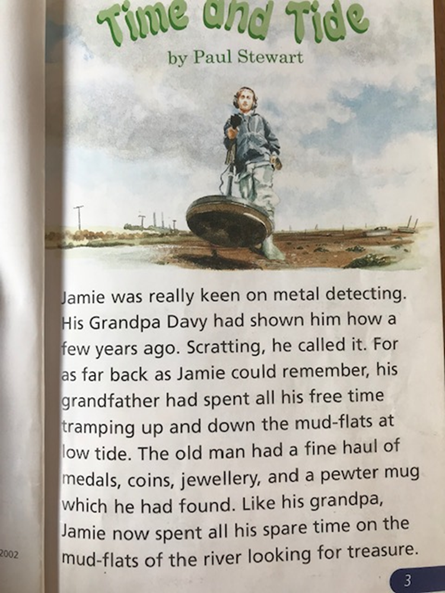 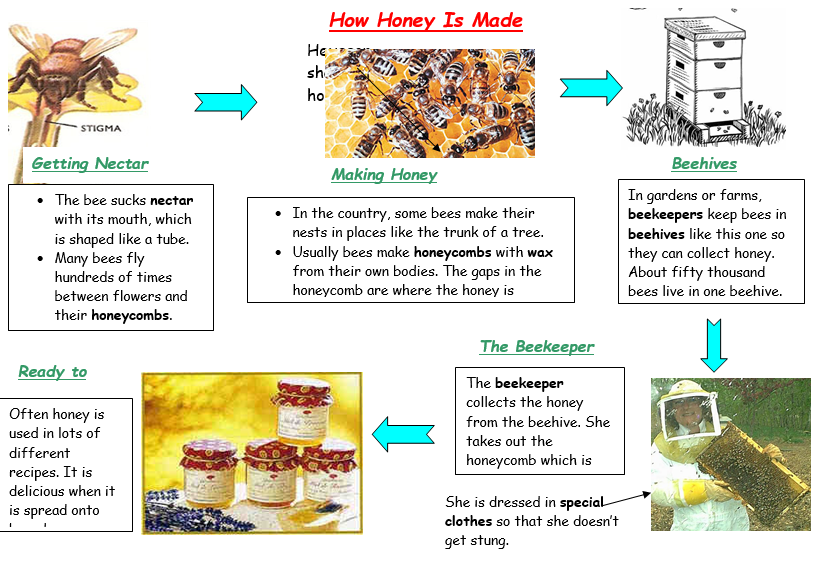 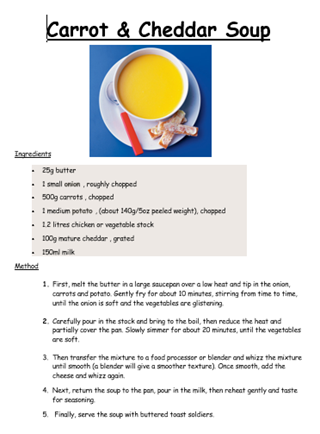 Model it!
Share your thinking
Ask for ideas
Use your working wall
Make amendments
Include class targets
Apply taught and practised skills
Metacogn b and forth
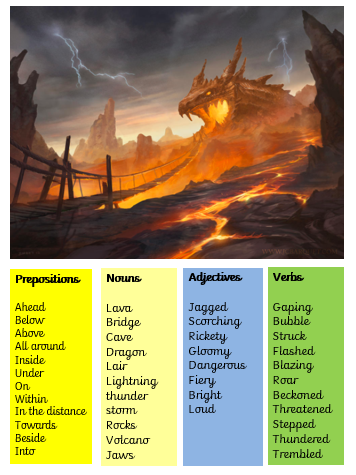 Task - model it, a cave setting.You are going to model writing a setting description.The things we’ve been looking at are:preposition openers and manner adverb o, sentences of 3we’ve been practising subordinating conjunctions: with, while, when, asV we’ve collected from our texts along the way (here’s the wordbank}Can you model a WAGOLL for the children – taking their ideas?Have a go!This is where metacognition comes in. You’ve practised using adverb and prep oYou’ve practised completing sentences with cYou’ve made lists of 3You’ve collected v from texts. Now you’re asking children to call on that to write a setting description
Transcription
Transcription – Spelling and Handwriting
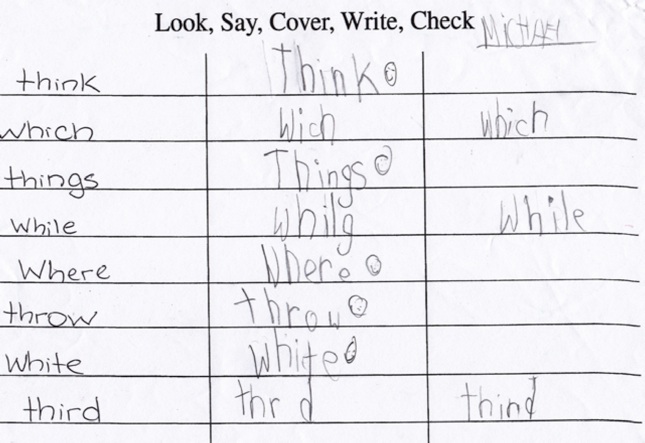 Statutory – appendix 1
What and when
Strategies
Useful resources and sources
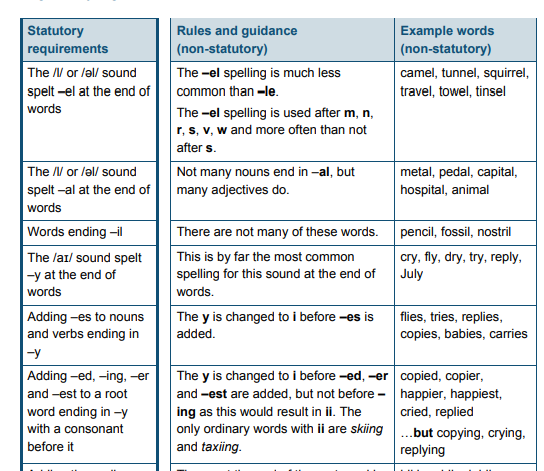 Why do we need to know these?
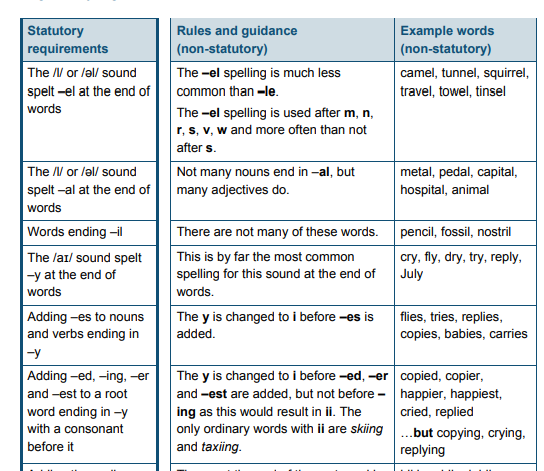 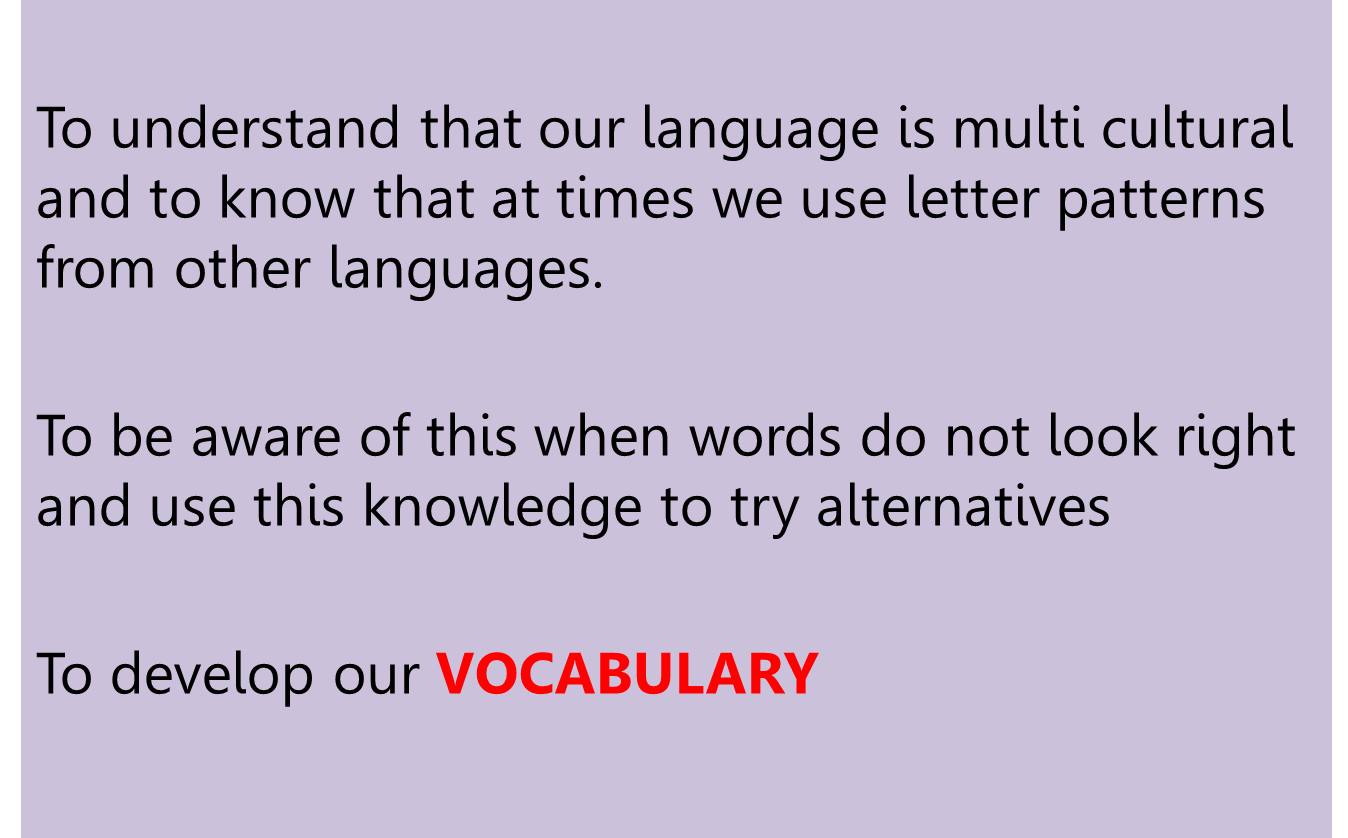 Programme versus Need
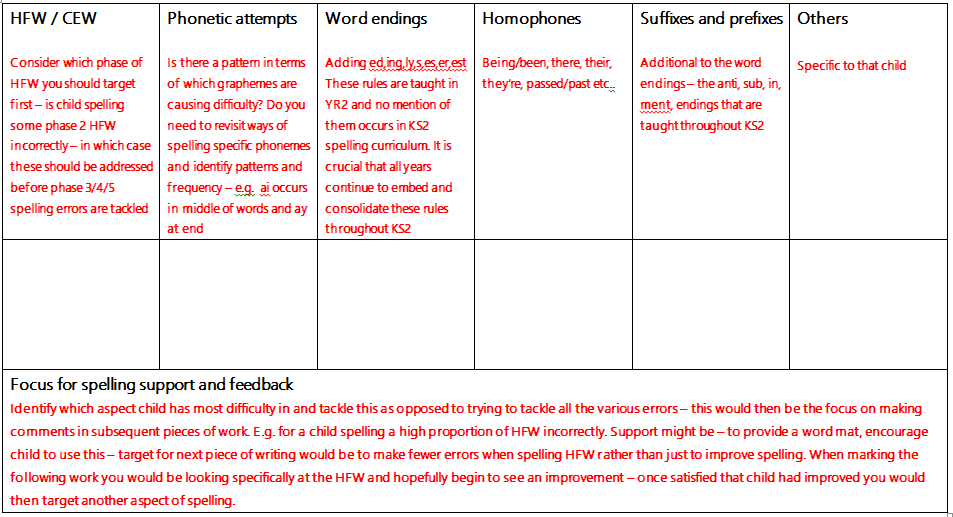 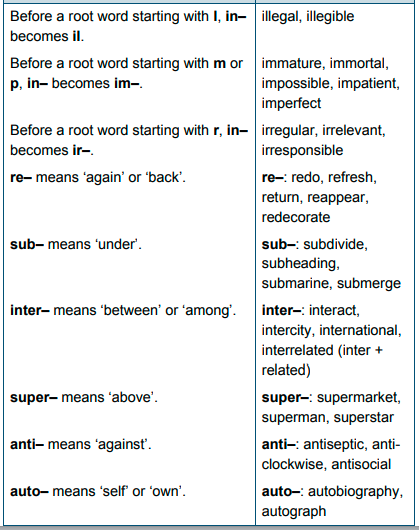 Task to have a go
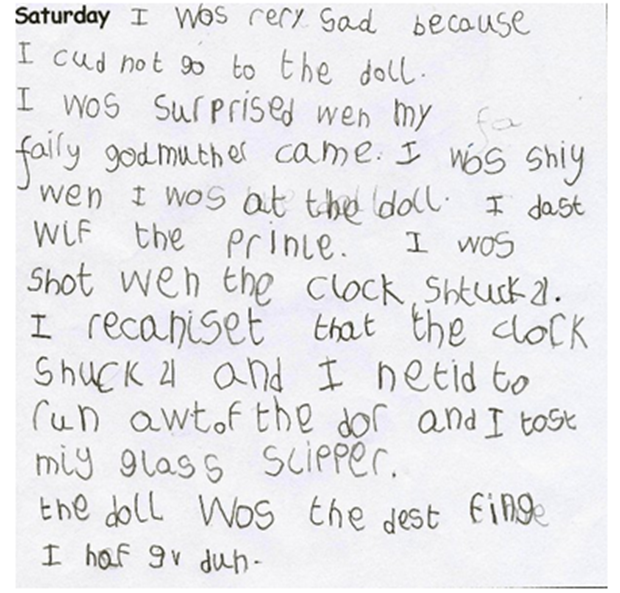 Have a go
Speech issue? 
Reversals b/d and numbers 21/12
High frequency words – was , could , when , with,  my,  out, have
Past tense endings
Key Stage 1 spellings (CEW, adding suffixes, homophones and incorrect grapheme selection)are the areas where our children make most mistakes 

This is what should be constantly revisited throughout KS2
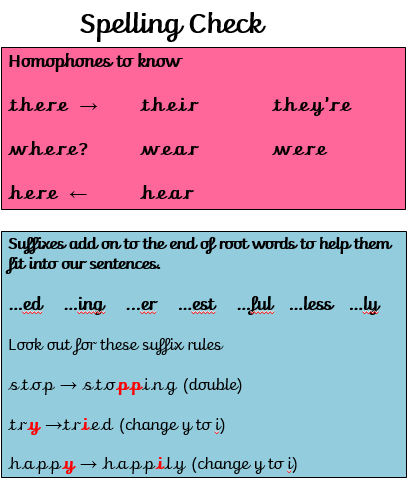 Drip Feed
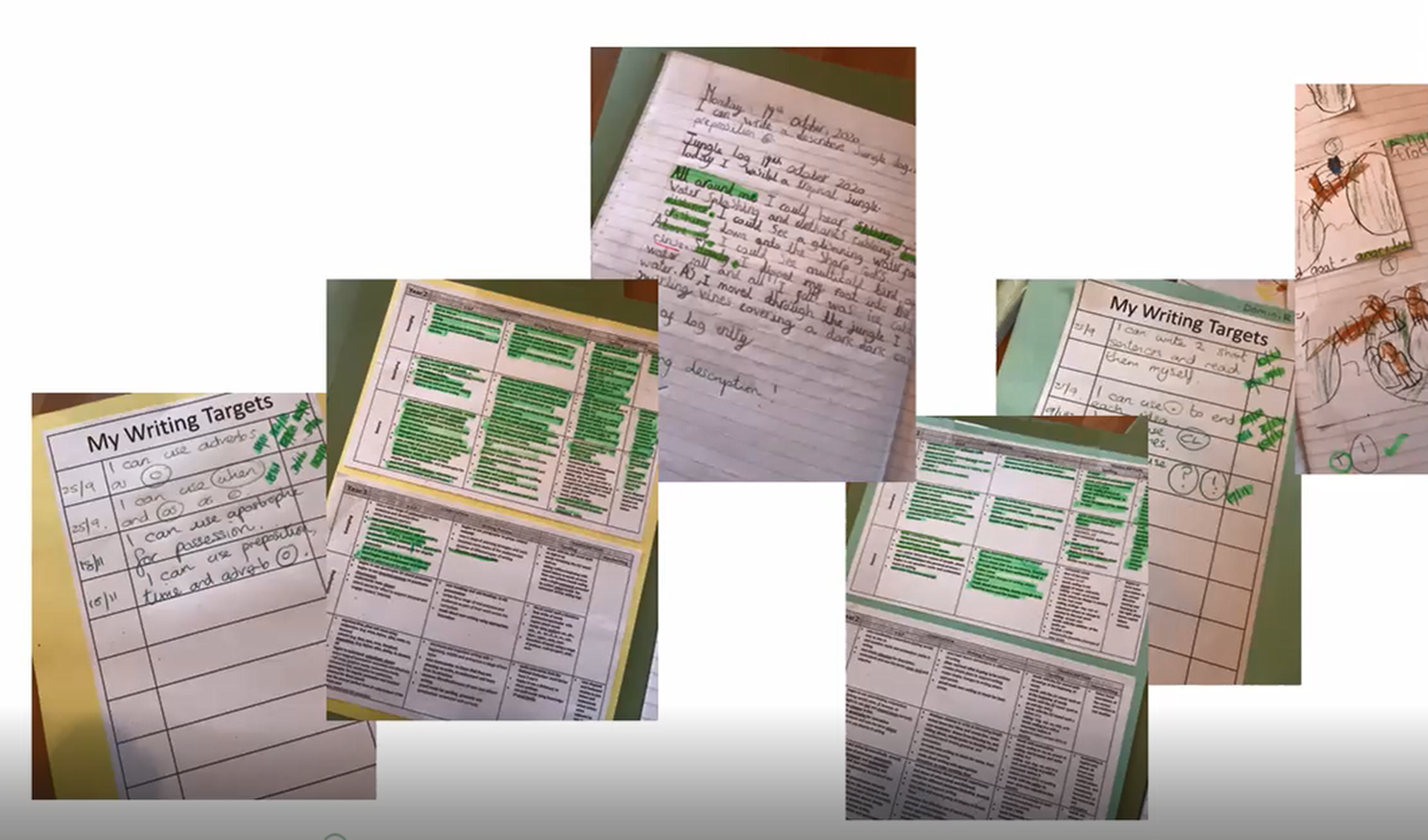 During register – write three words with ……
Modelling writing….. Thinking aloud
Add to target flips or give as mini word banks
Display
Look for these and highlight during all reading activities
Have group spelling banks on tables and update them
Self correct selected words (or parts of words) as part of marking policy
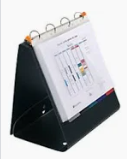 Phonics Never Ends

Phonics can continue through KS2 – whatever your age range, know your SSP!

Use the phonic clues to build and segment longer words

Use your spelling voice to hear the phonemes

Look for alternative graphemes – even up in UKS2 iou spells u (3 letters one sound) This is a chance to practise u ou oo

Continue SSP intervention with children who need it
How many spelling strategies do you know?
How many different strategies do you teach?
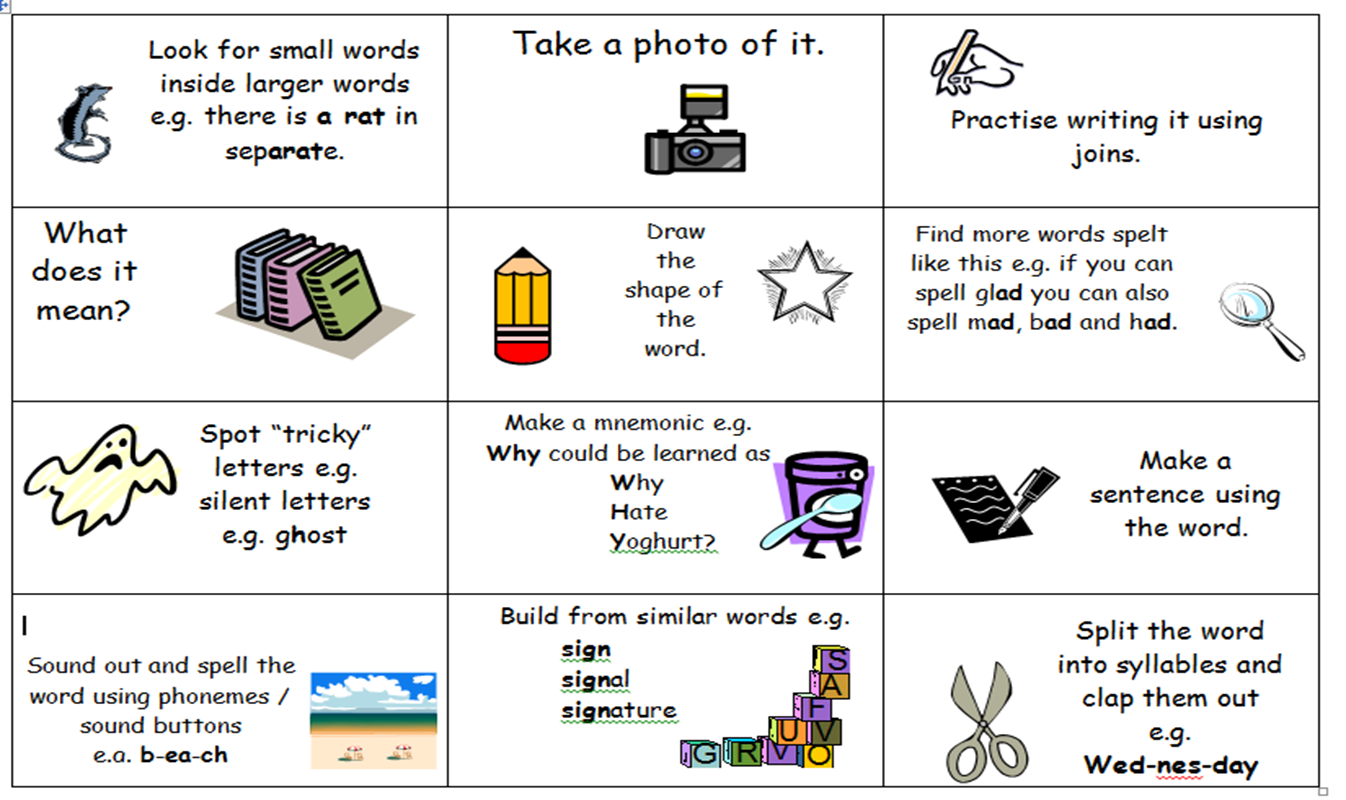 Segmenting is key
impossible
Use your spelling voice
Break the word into syllables
Unpick each syllable – other examples for tricky syllables
Write in syllables on lines (phonics policy)
Write and say each syllable, and then the whole word.
Mnemonics
What would be the benefit of getting children to create their own mnemonics?
My – my yo-yo
All – all labradors lick
Some – some old monkey explodes
Make the implicit explicit
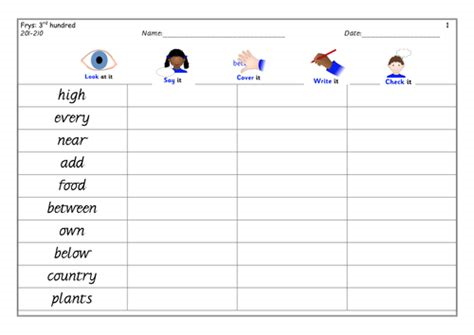 Have you taught 
children 
how to do this?
Selecting, Searching and Sorting
Splat the correct spelling (in or im tion or sion)

 Wordsort   ai ay ei a-e

Wordsearch
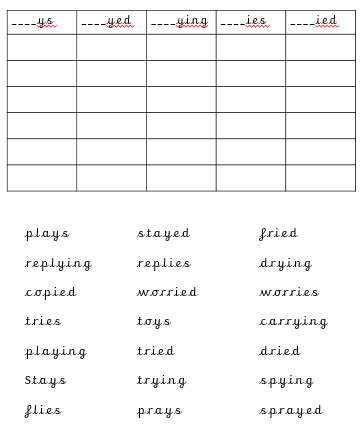 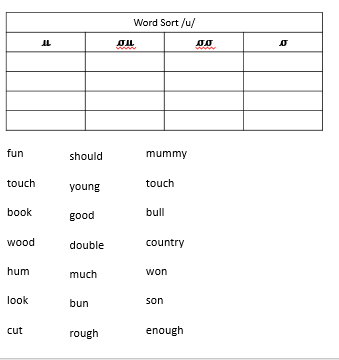 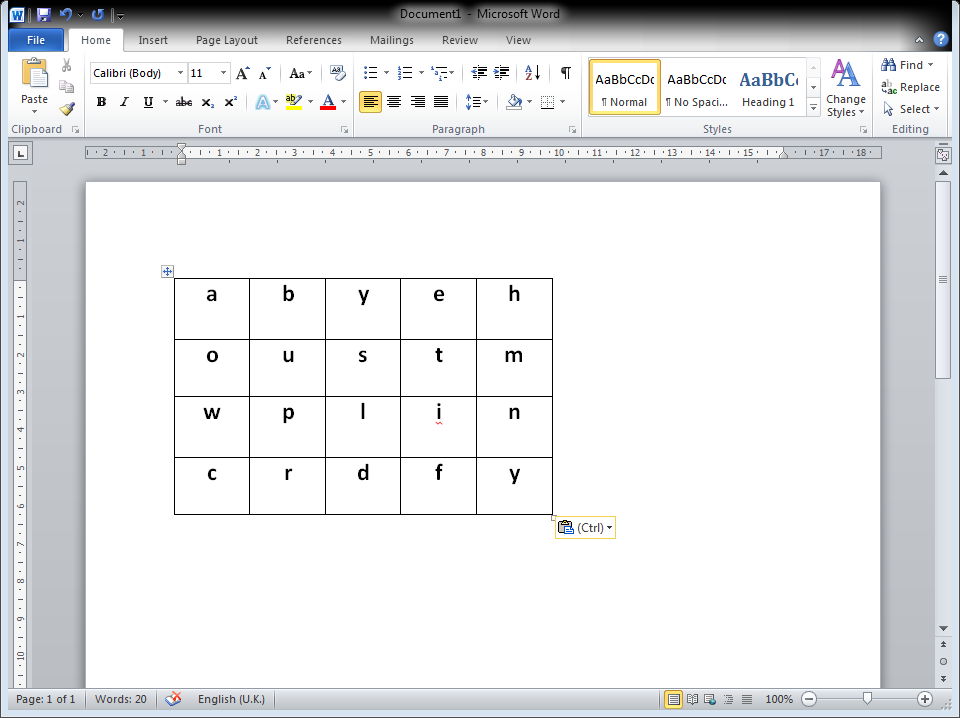 aboutfurtanssgemothereonepicwhere
Dictation
Context and meaning
Within text
How much to record?
Cloze pro?
Right and wrong
Quick-fire 2 minute starter 

wos	    woz	  was     whas

Use words that are often mis-spelt for your spelling focus e.g.

tomorrow, they, with, because, 
Put these into sentences too – use a puppet to get children to correct passages with key spellings
Around the Classroom
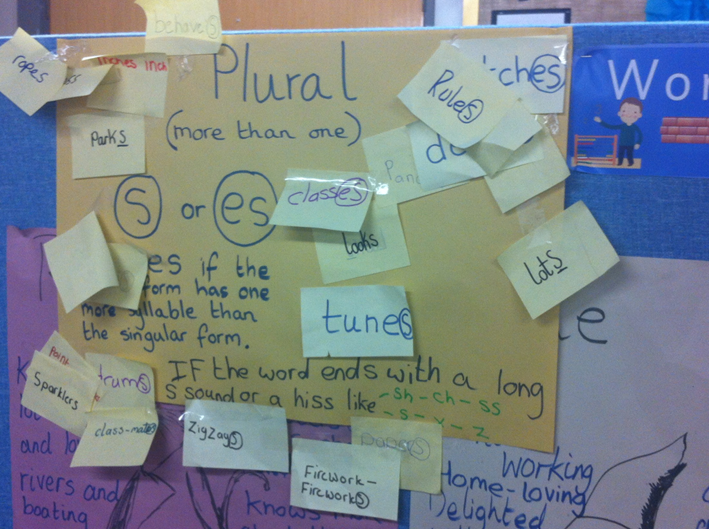 Phonics display 
VCOP 
Current convention display
Table prompts
Wordbanks
Curriculum V
Quick Fire Activities
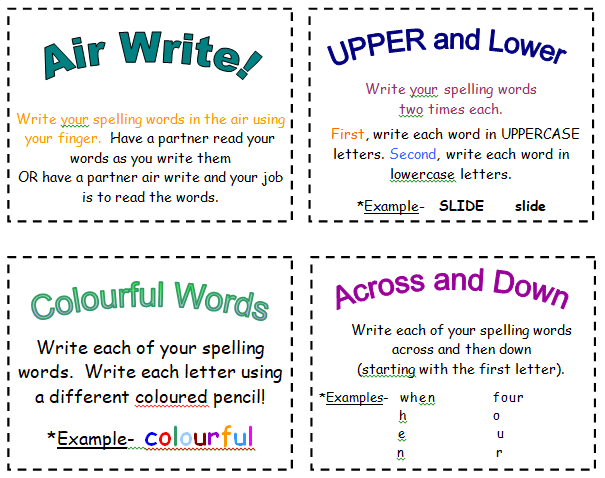 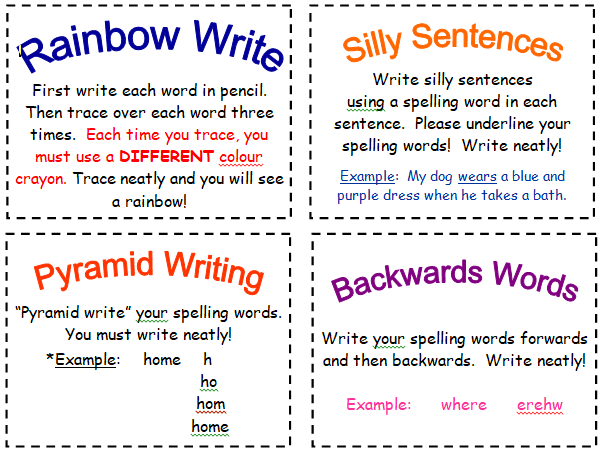 A Summary
Timetable it in

Teach the rule/convention, not a list of words.

Review previously learnt sounds/rules regularly. Include the modelling of spelling when modelling writing.

Engage in daily spelling activities.

Practise spelling rules during handwriting.

Display spelling rules/conventions in classrooms. Refer to these in teaching, marking and feedback and encourage interaction

Give children a chance to correct their own work –make it clear in the marking policy

Write around spellings – test?
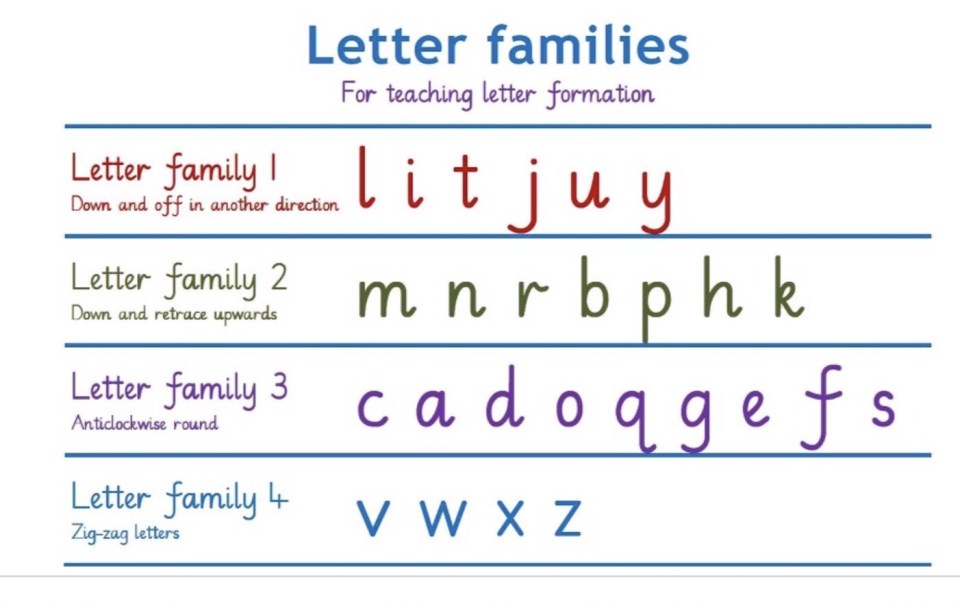 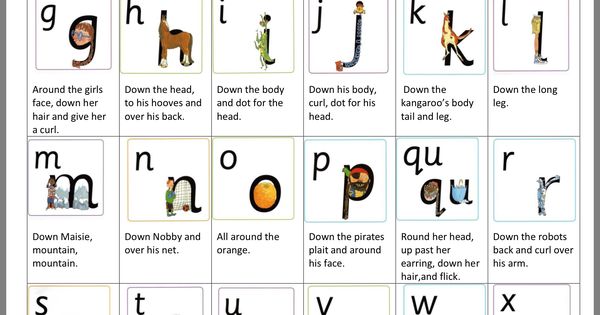 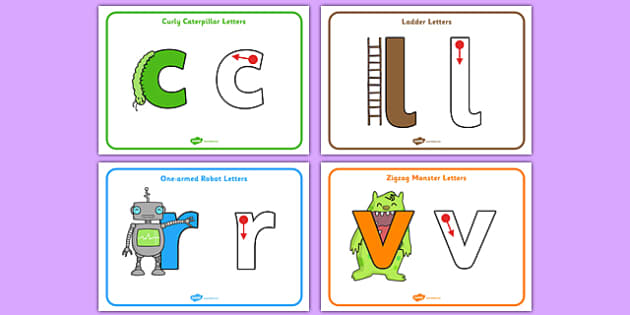 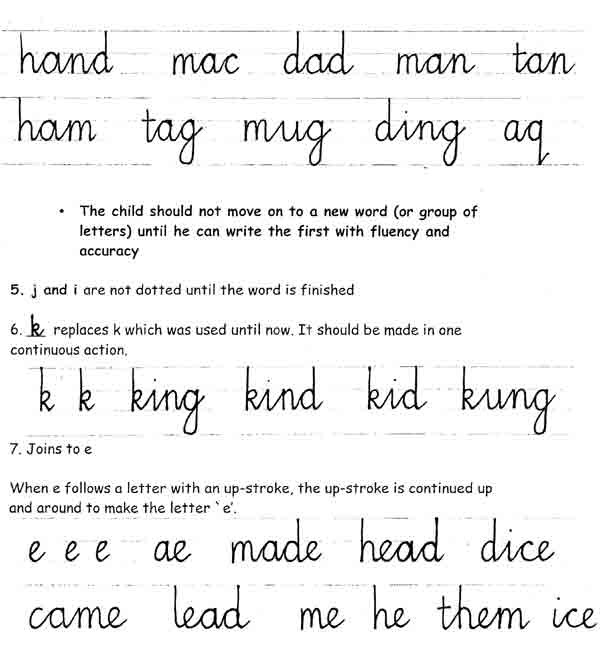 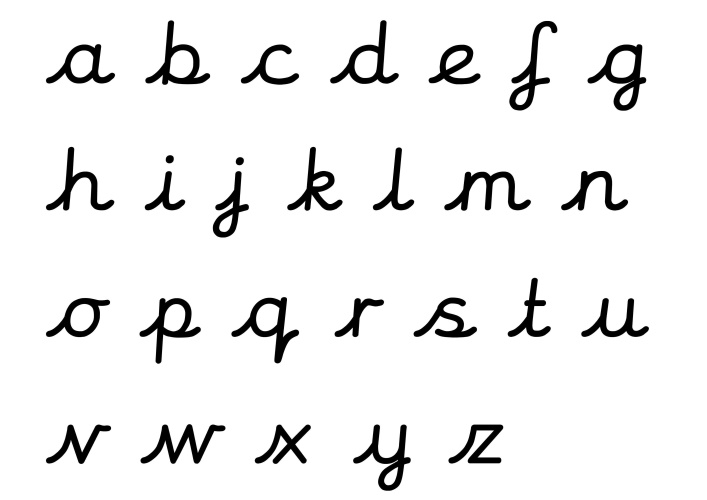 Remember left handers! Think about where they sit as well as how they sit.
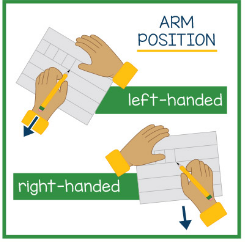 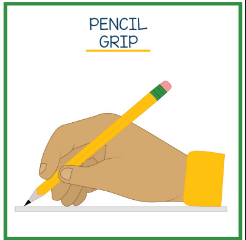 Remind the children of these key elements in every session.
Tackling issues
Identify the problem, break it down and start with one thing.
Size
Shape
Sitting
Spacing
Speed - Pace of the pen/pencil
On a class list, make a very simple note of each child’s issue.
Share it – with child and adults
Refer to it in marking and feedback - Positively too! 
Use handwriting as a target.
Be specific! Choose a letter, a group of letters, a join, ascenders. This will show progress.
Show an example of their very best as an example. Challenge to make it match.
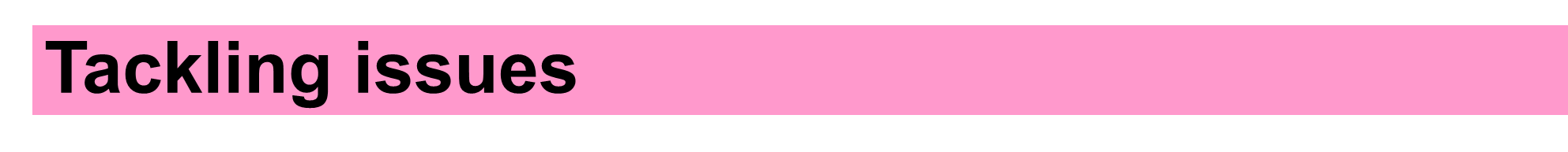 Intervention programme

Finger spacer

Pencil grip/shaped pencils

Weights

Additional time/Adapted expectation

Writing slope

Muscle tone or Fine motor?
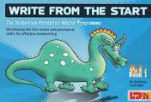 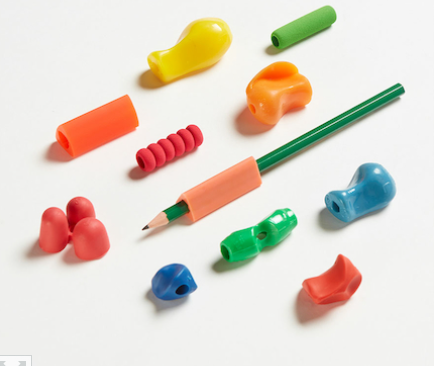 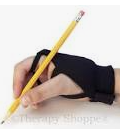 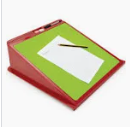 Dot-dot
Hama beads
Jigsaws
Grips
Pick up sticks
Threading
Tracing patterns/letters
Play dough
Key points to remember
Provide reading opportunities everywhere.
Link reading and writing
VCOP or working walls
A chance to practise skills in VGP or shorter tasks
Model, model, model in reading and writing!
Give purpose – who and why?
Timetable the basics
Have fun!
Some useful websites
https://educationendowmentfoundation.org.uk/http://www.oxfordowl.co.uk/ 
https://clpe.org.uk/
https://assets.publishing.service.gov.uk/government/uploads/system/uploads/attachment_data/file/1000986/Reading_framework_Teaching_the_foundations_of_literacy_-_July-2021.pdf
www.classroomsecrets.com
www.literacyshed.com
www.spellingshed.com
www.dkfindout.com
www.twinkl.co.uk